Contents
Summary of Key Evidence - Nutrition
Summary of Key Evidence - Physical Activity
Video Documentary on Healthy Living with Dr Rangan Chatterjee
How Schools Can Help Increase Physical Activity Levels in Students
Suggested Lesson Activities with Supporting Materials   
Additional Resources
Summary of Key Evidence  Nutrition
Summary of Key Evidence - Nutrition
Considerations:
Developing children and young people require adequate nutrition to fuel crucial brain development alongside their daily energy needs.
Some children living in economically deprived areas grow up in a challenging food environment with poor access to fresh, unprocessed foods. 
Others are growing in what has been termed an ‘obesogenic environment’ in which there is easy and cheap access to highly palatable, low cost, calorie dense foods which, when eaten in excess, contribute to overweight and obesity. This is a global concern.
The emphasis on leanness, muscularity and slimness, affecting all genders, can result in critical comments and body comparisons which can be damaging to students’    self-esteem and mental wellbeing.
Key Components of a Balanced Diet
A healthy and balanced diet comprises a combination of different foods. These include:
Staples like cereals (wheat, barley, rye, maize or rice) or starchy tubers or roots (potato, yam, taro or cassava).
Legumes (lentils and beans).
Fruit and vegetables.
Foods from animal sources (meat, fish, eggs and milk).
A Balanced Diet
Proportions of each food required for a typical balanced diet
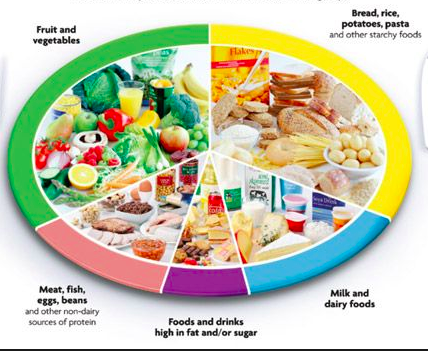 CARBOHYDRATES (33%)
FRUIT & VEGETABLES (33%)
MILK & DAIRY PRODUCE (15%)
PROTEIN (12%)
FATS & SUGARS (7%)
World Health Organisation Key Facts about Obesity Part 1
Worldwide obesity has nearly tripled since 1975.
In 2016, more than 1.9 billion adults, 18 years and older, were overweight. Of these over 650 million were obese.
39% of adults aged 18 years and over were overweight in 2016, and 13% were obese.
41 million children under the age of 5, and over 340 million children and adolescents aged 5-19 were overweight or obese in 2016.
Overweight and obesity are linked to more deaths worldwide than being underweight and malnourished. 
Obesity is preventable.
World Health Organisation Key Facts about Obesity Part 2
Nearly half of the children under 5 who were overweight or obese in 2016 lived in Asia.
There has been a large rise in the prevalence of overweight and obese adolescents:






The rise has occurred among both boys and girls. 
While just under 1% of children and adolescents aged 5-19 were obese in 1975, 6% of girls and 8% of boys were obese in 2016.
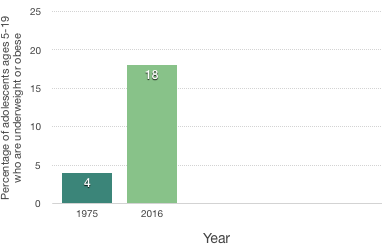 Year
World Health Organisation Nutritional Recommendations Part 1:
World Health OrganisationNutritional Recommendations Part 2:
Sugar
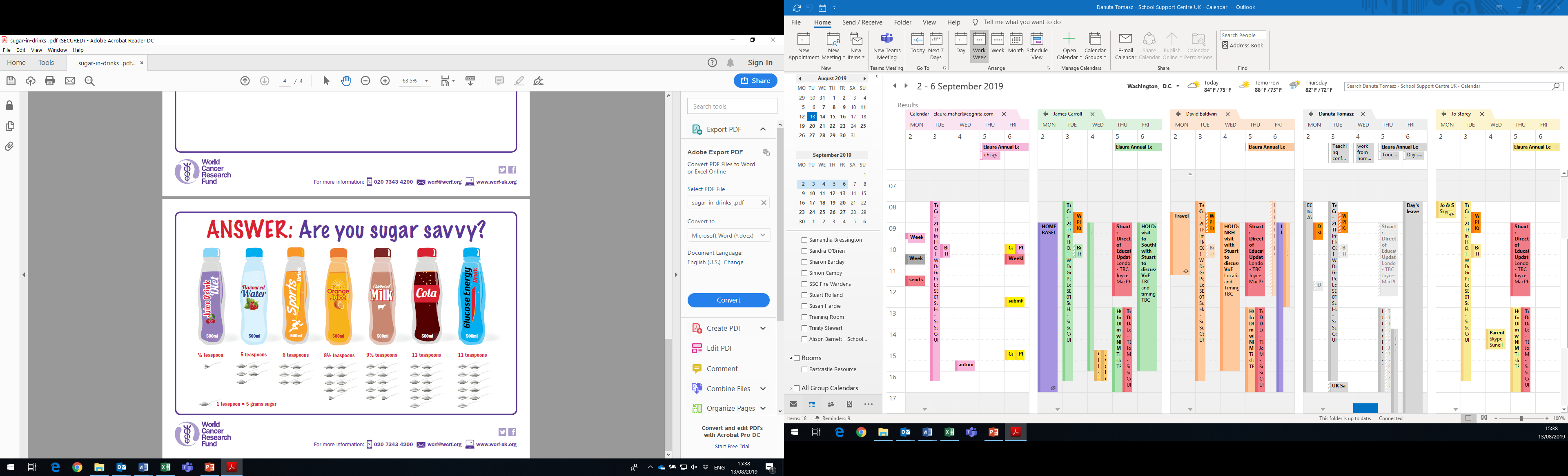 Summary of Key Evidence : Physical Activity
The WHO defines physical activity as any bodily movement produced by skeletal muscles that requires energy expenditure – including activities undertaken while working, playing, carrying out household chores, travelling, and engaging in recreational pursuits.
The term "physical activity" should not be confused with "exercise", which is a subcategory of physical activity that is planned, structured, repetitive, and aims to improve or maintain one or more components of physical fitness. 
Beyond exercise, any other physical activity that is done during leisure time, for transport to get to and from places, or as part of a person’s work has a health benefit.
Further, both moderate and vigorous-intensity physical activity improve health.
World Health OrganisationKey Facts about Physical Activity
Insufficient physical activity is one of the leading risk factors for death worldwide and a key risk factor for noncommunicable diseases (NCDs) such as cardiovascular diseases, cancer and diabetes.
WHO Member States have agreed to reduce insufficient physical activity by 10% by 2025.
More than 80% of the world's adolescent population is insufficiently physically active. 
Globally, 81% of adolescents aged 11-17 years were insufficiently physically active in 2010. Adolescent girls were less active than adolescent boys, with 84% vs. 78% not meeting WHO recommendations.
World Health OrganisationKey Facts about Physical Activity
‘To grow up healthy, children need to sit less and play more’
‘Improving physical activity, reducing sedentary time and ensuring quality sleep in young children will improve their physical, mental health and wellbeing, and help prevent childhood obesity and associated diseases later in life’ 
- Dr Fiona Bull, Programme Manager for Surveillance and Population-based Prevention of Noncommunicable Diseases, at WHO
World Health OrganisationRecommendations for activity duration per age
Video documentaries on Healthy Living with Dr Rangan Chatterjee
Structure of Healthy Living Videos
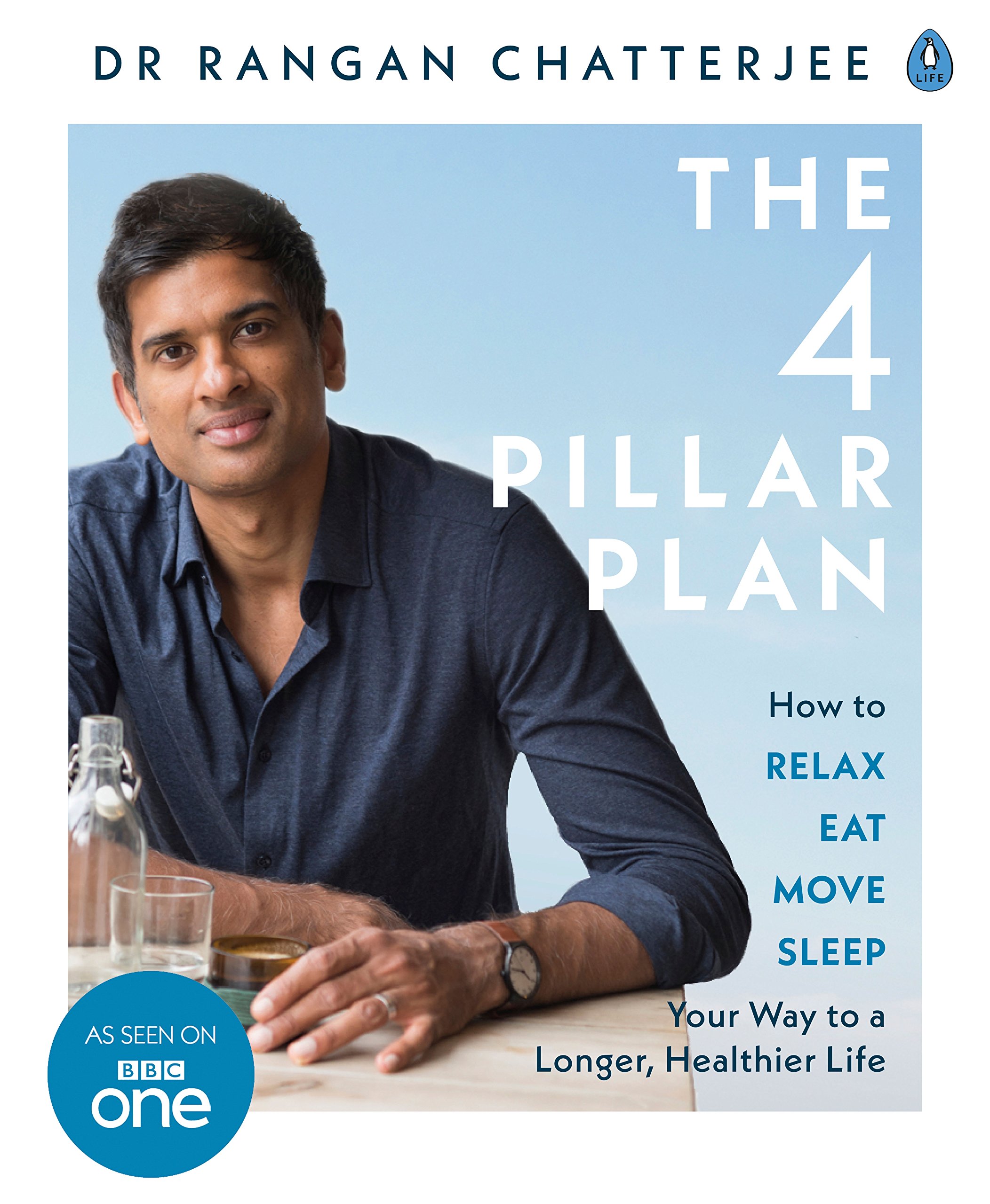 Part 1:
Dr Chatterjee in a family kitchen and garden exploring key points about the impact of food and exercise on our brain and body
Part 2:
Dr Chatterjee narrates a documentary video of Cognita students sharing cultural lifestyle tips
Dr Rangan Chatterjee – Background
Dr Rangan Chatterjee is a pioneer in the emerging field of progressive medicine, a leading voice in the lifestyle medicine movement and is changing the way that we look at illness. He is known for finding the root cause of people’s problems by taking a broad approach to health, which was highlighted in BBC One’s Breakfast. He is a regular commentator on the BBC Radio and gave an inspirational Tedx talk on making diseases disappear - https://www.youtube.com/watch?v=gaY4m00wXpw.

He is author of the podcast: Feel Better, Live More and international best seller ‘The 4 Pillar Plan’ which looks at the impact of relaxing, eating, moving and sleeping on improving length and health of life.
Links to Dr Chatterjee videos
Healthy lifestyle tips video
https://vimeo.com/357323577

Healthy lifestyle day video
https://vimeo.com/357323101
How schools can help increase physical activity levels in students
Key opportunities for promotion of physical activity before, during and after school day
Ideas to Increase Active Travel to School
Examples of initiatives from different countries to increase activity levels among their student population
Cyprus
‘Run for my health’ - The Ministry for Education and Culture organised a large running event for students in secondary schools, in cooperation with the company OPAP Limassol International Marathon GSO, in January 2018. 
The race consisted of 1500-m and 3000-m distances for male and female students and the purpose of the event was to motivate participants to increase their physical activity outside school hours. 
To ensure students’ participation, they were required to train during extracurricular school sports periods and to pass a test organized in each school to limit the number of participants in the final race.
The schools, and physical education teachers in particular were fully informed and given instructions during seminars for conducting activities. 
The race was organized in a festive spirit in the presence of public figures in sports, whom students had the opportunity to meet, such as the Cypriot Fair Play Ambassador football player Constantinos Charalambidis
Denmark
45 min of physical activity in schools daily.
Daily physical exercise was introduced as part of a school reform in 2013. Students in Danish public primary and secondary schools are required to engage in 45 min of physical exercise per day to ensure consistent or improved learning, health and overall well-being.
The method by which the 45 min are incorporated into the school day is the responsibility of the school. Activities can be integrated with learning structures or be conducted during time dedicated to exercise. 
Motivation, variety and student involvement are emphasized. The activities may be joint ventures with local sports clubs or companies and can stretch over a longer time. They can take place in the classroom, in sports grounds and playgrounds or in the environment surrounding the school.
An evaluation of the initiative showed that inclusion of physical activity in lessons in the Danish language and Maths improved the students’ well-being and learning.
Furthermore, 14% of teachers now incorporate physical activity into everyday teaching; 74% of teachers do so at least once a week
The students themselves report quieter classrooms, better concentration and a better ability to learn when physical activity is part of a lesson.
Hungary
Adaptation of the Hungarian national student fitness test (NETFIT®) to children with special educational needs. The national student fitness test (NETFIT®) is a test of physical fitness supported by online software, developed by cooperation between the Hungarian School Sports Federation and The Cooper Institute, Dallas (TX), USA.
Since the school year 2014–2015, every school in Hungary is required to assess the fitness of students from 5th grade upwards. In 2016, the Federation issued an adapted version for students with special educational needs.
Data from the tests are used to monitor individuals and groups.
National intervention programmes for regular physical activity can be developed to improve the physical fitness of these students, for healthier, fitter children. 
The Hungarian School Sports Federation provides schools with communicational materials and runs regional workshops for teachers, to provide information on the new methodological possibilities of NETFIT®.
Italy
Classroom sport (Sport di classe) is a project supported and implemented by the Italian Ministry of Education, University and Research and the Italian National Olympics Committee. 
The aim is to promote physical education and physical activity in primary schools, with the involvement of students, teachers, school directors and families.
An important aspect is “school sports tutors”, who are appropriately trained for the project. They are responsible for coaching schoolteachers for 1 hour per week in physical activities, for organizing sports events twice a year and supporting teachers in promoting participation in physical activity and including pupils with disabilities. The tutors generally function as mediators between the school and the local sports system.
In 2018, the aims are to increase school participation and stress the educational value of sport as a means of growth and for individual and collective expression.
Luxembourg
“Active schools” is a project to increase physical activity in elementary and primary schools in Luxembourg. It was first conducted in three primary schools between 2014 and 2016 and was extended to 10 primary schools from 2016.
All participating schools commit to providing 15–20 min of additional physical activity every day. During the first year of the programme, schools instituted active breaks; during the second year, the programme also included active learning. 
The project was monitored and evaluated by the University of Luxembourg. The results showed that active learning was used five to ten times a week, indicating its popularity among teachers and students. This was reinforced by feedback from parents, collected through a survey, in which about 60% claimed that their children took more pleasure in being physically active, with better coordination, learning and classroom climate.
Portugal
CicloExpresso do Oriente Active travel to school is one the main forms of physical activity for younger children, contributing to attainment of several of the United Nations Sustainable Development Goals. 
The “CicloExpresso do Oriente” is a “bike train” (or “bike bus”) comprising a group of children cycling to their school, accompanied by parents (at least one adult per four children) in the eastern part of Lisbon.
It is organised by a group of local parents who are bike fans, with the support of the local parish council and school parents associations. Children must have good bike control and follow the rules, such as always keeping in a single line behind the first adult. They can catch the “train” at different places or “stations”.
The programme started on 15 May 2015, with 12 children in the first “train”, and was repeated every Friday during that school term. In the next school season, more “train lines” were created to different schools, involving more children and parents. In the near future, the aim is to increase the numbers of “train lines”, schools involved, “trains” per week and children and parents who use them regularly.
Lesson Activity Suggestions& Supporting Resources
Lesson Activity Suggestions
Lesson Activity Suggestions
Lesson Activity Suggestions
Lesson Activity Suggestions
Supporting slides for lesson activity suggestions
Foods from around the Cognita World
We’re a global and highly diverse schools group
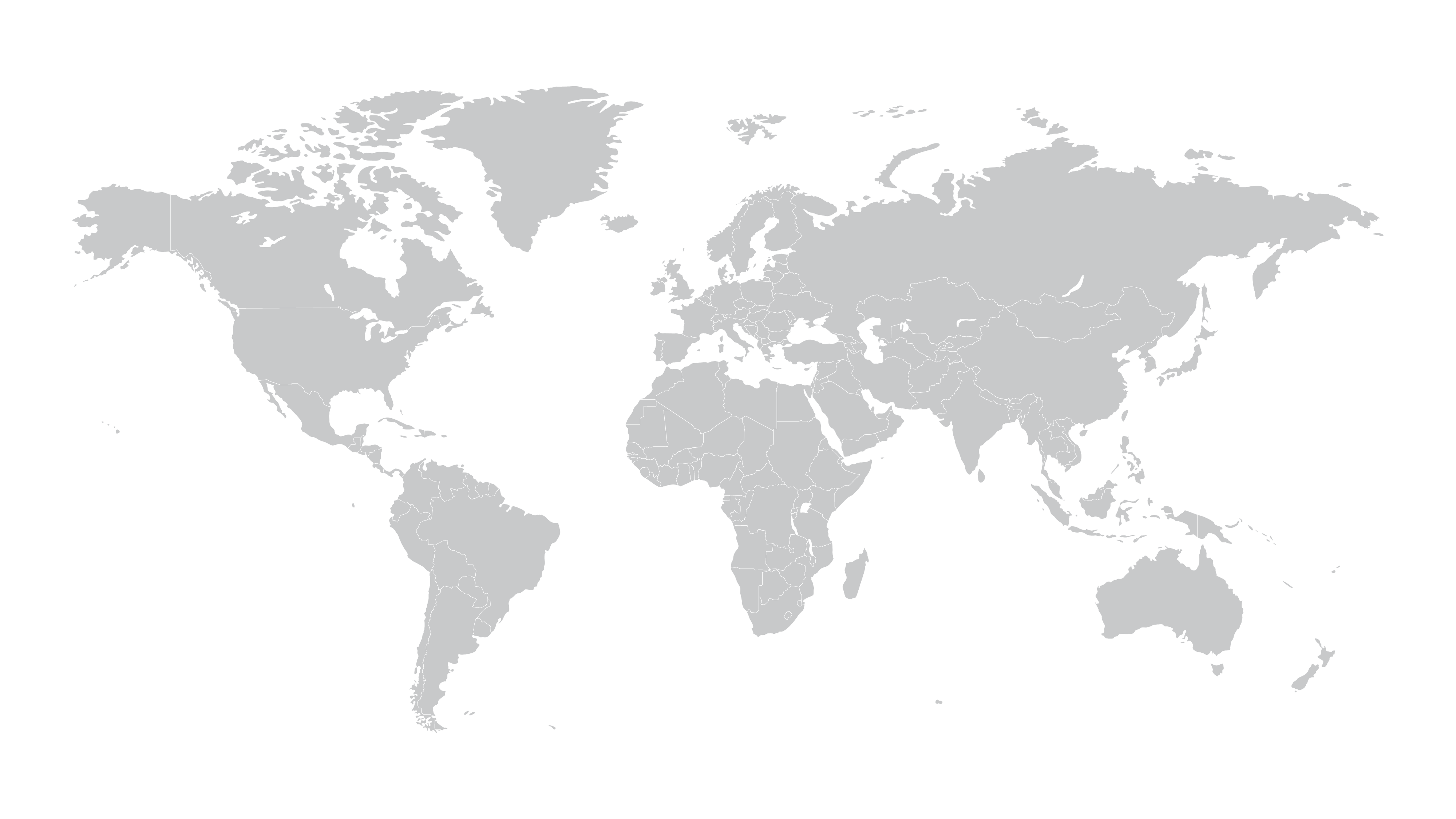 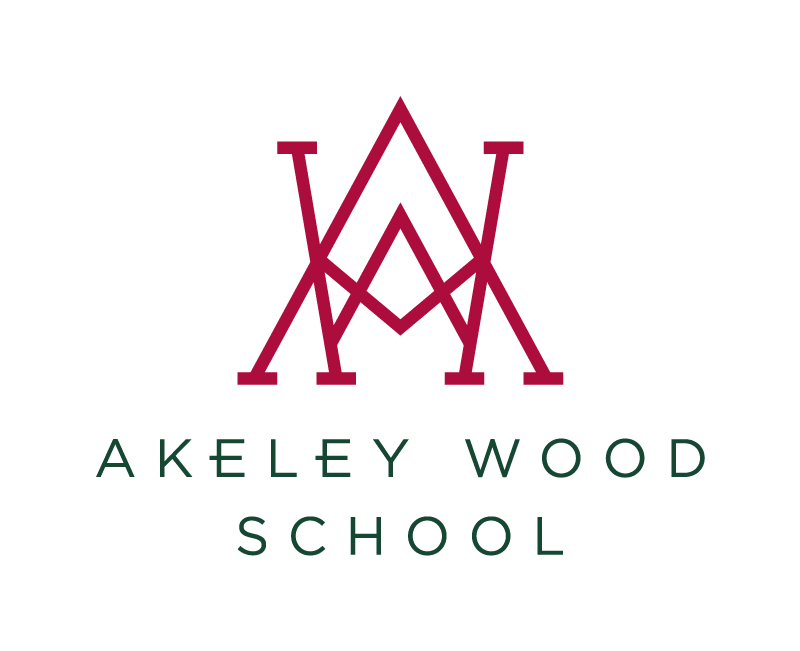 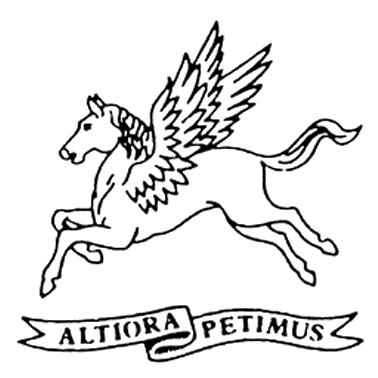 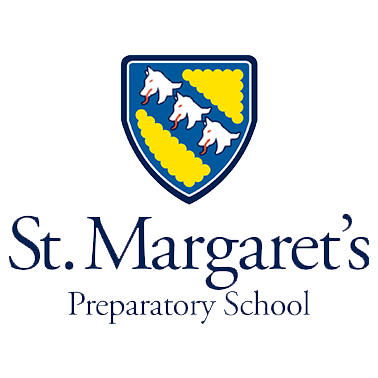 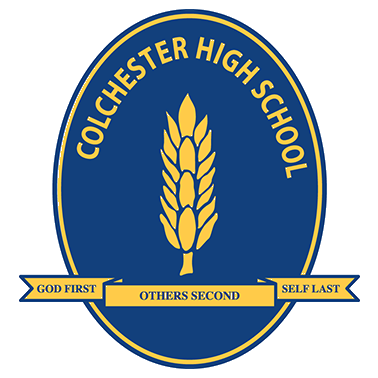 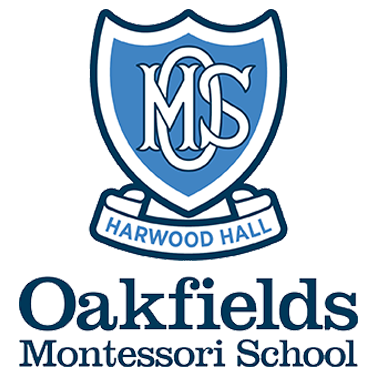 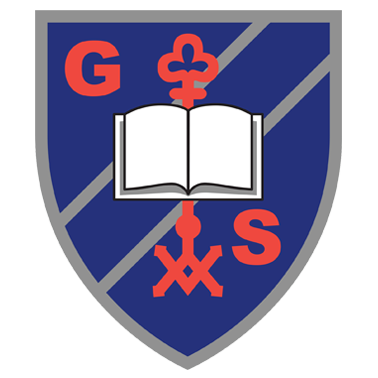 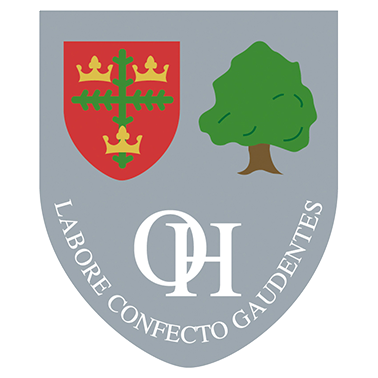 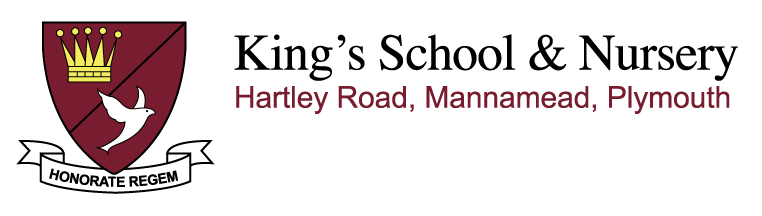 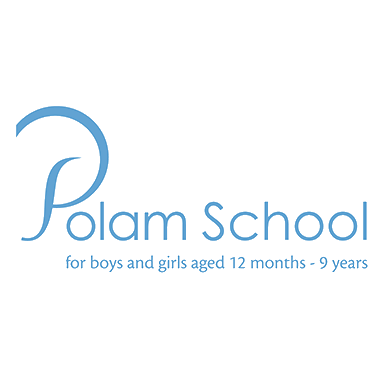 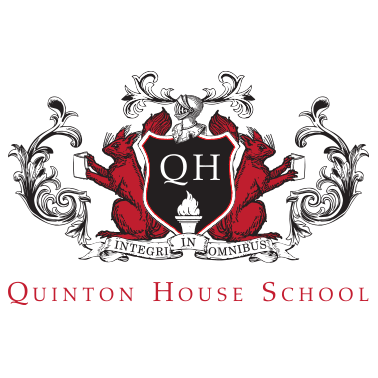 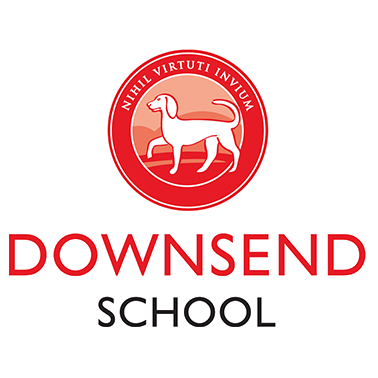 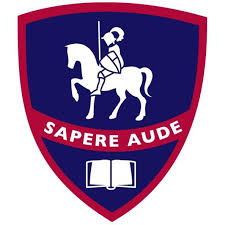 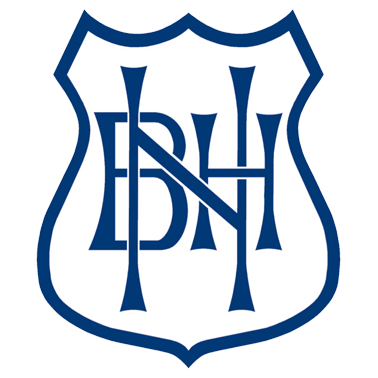 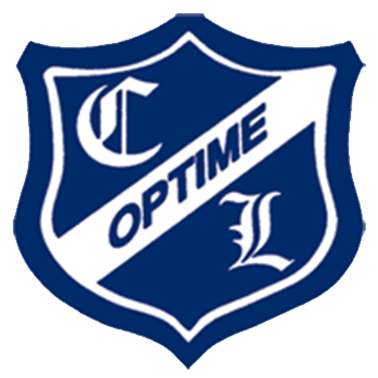 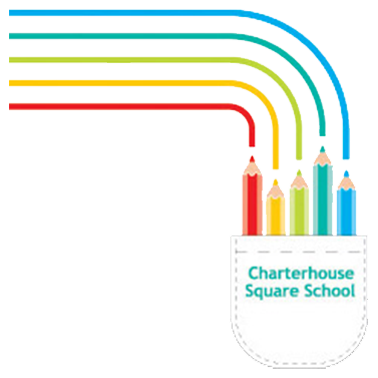 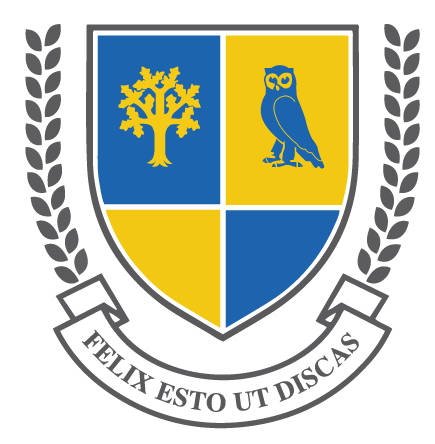 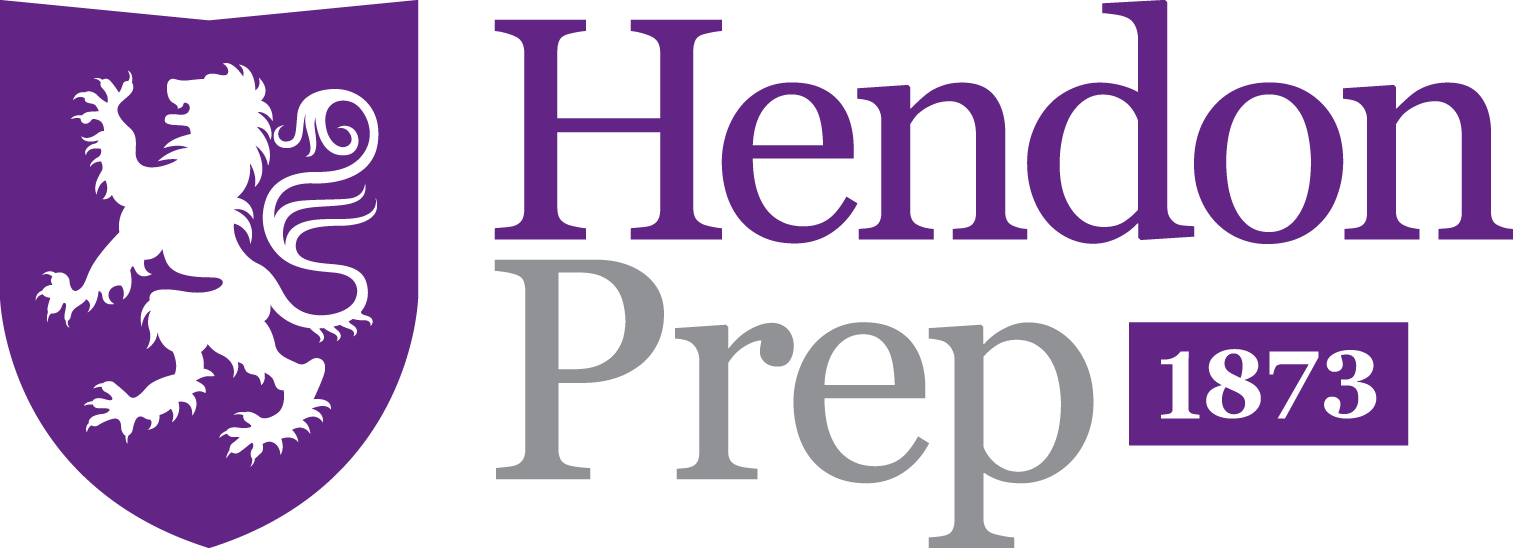 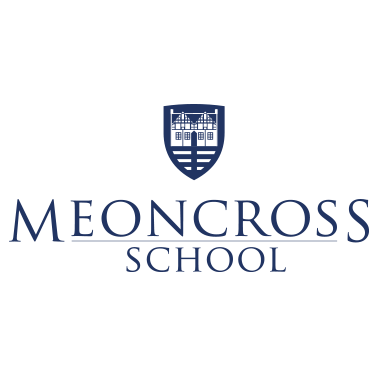 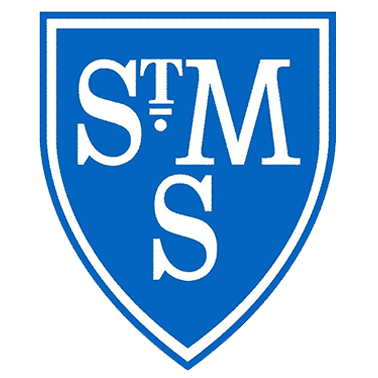 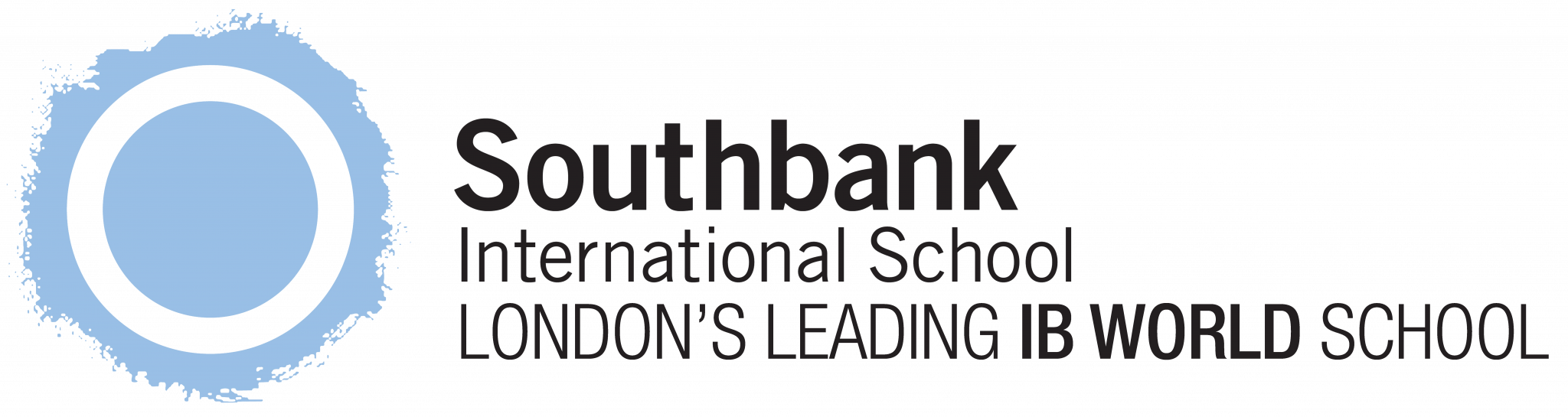 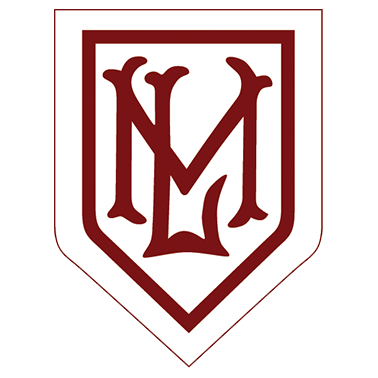 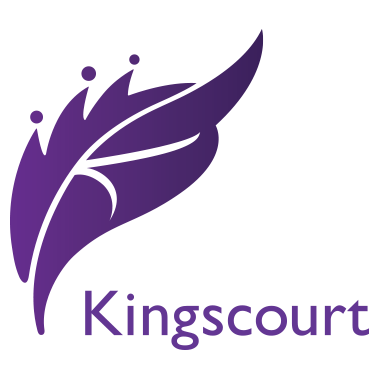 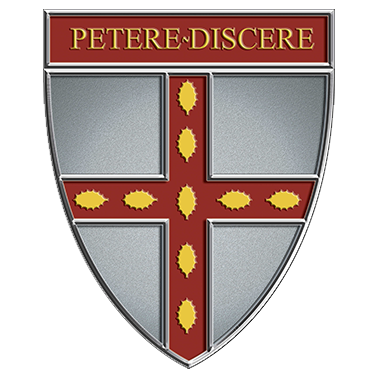 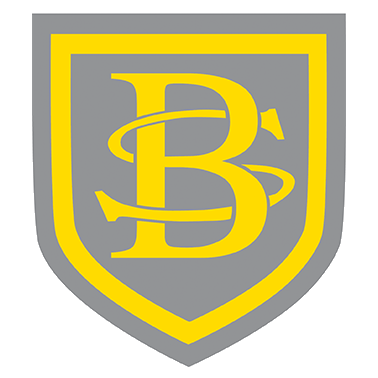 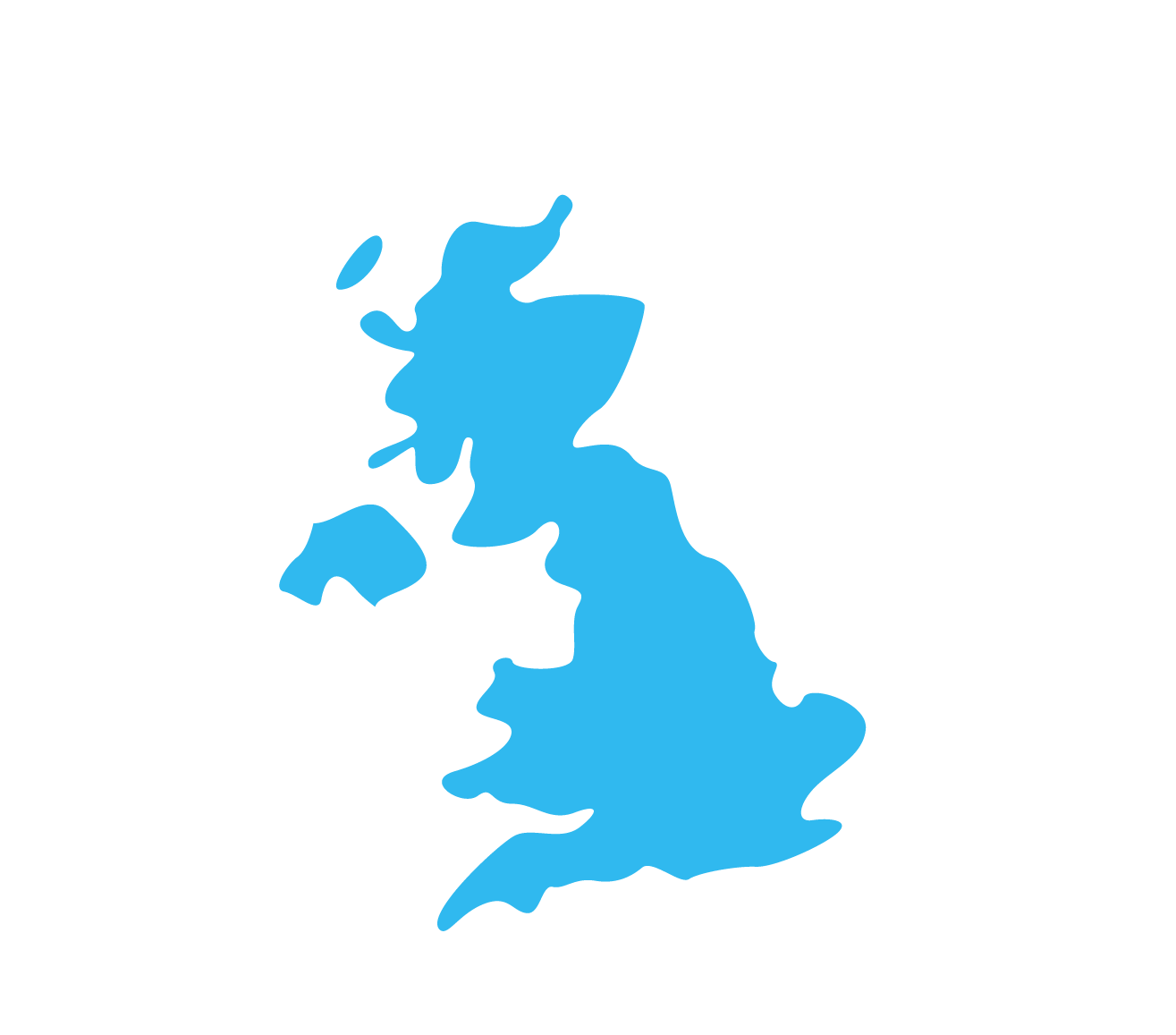 United
Kingdom
Switzerland
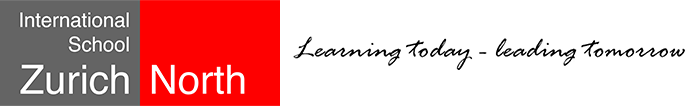 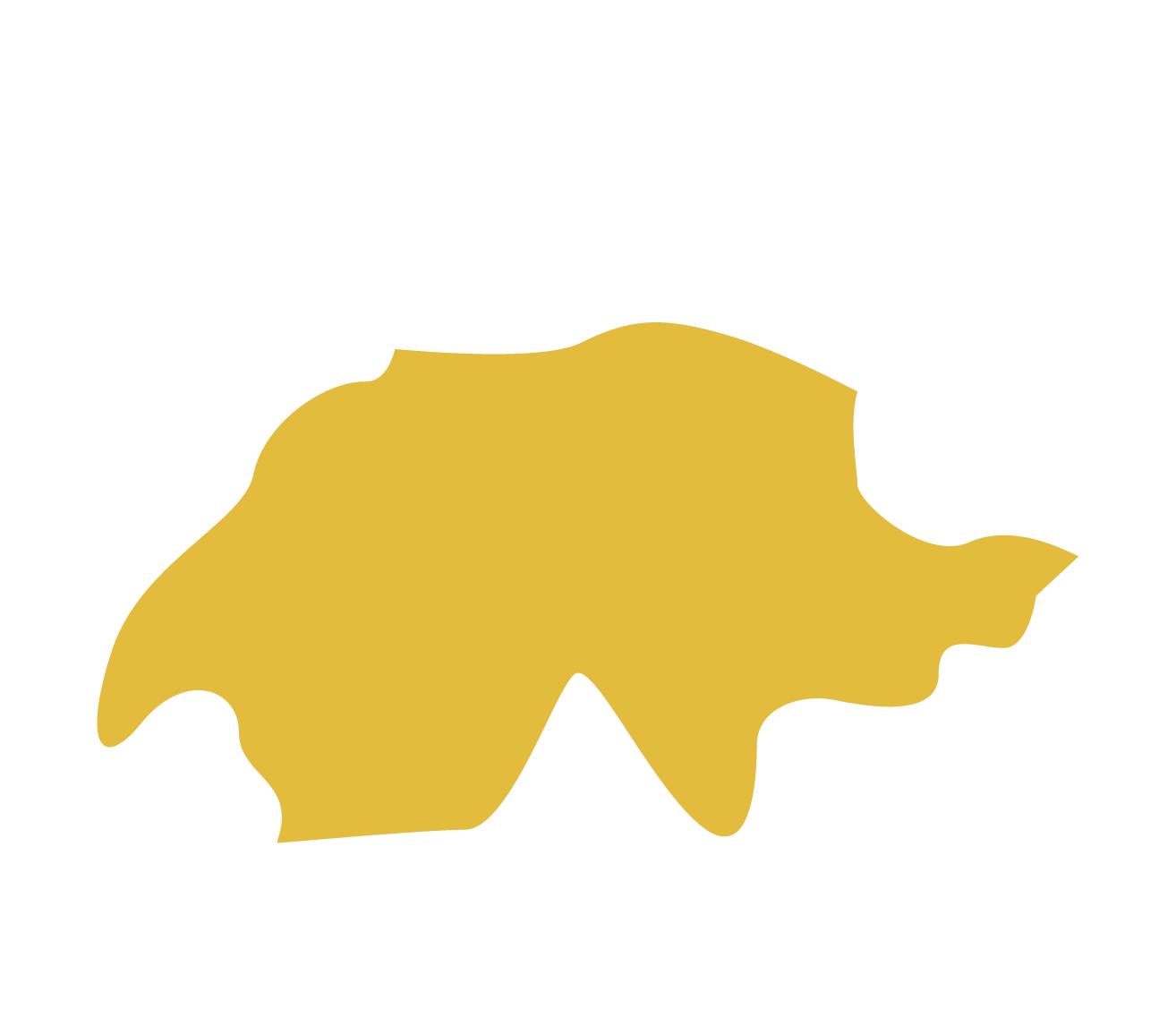 Spain
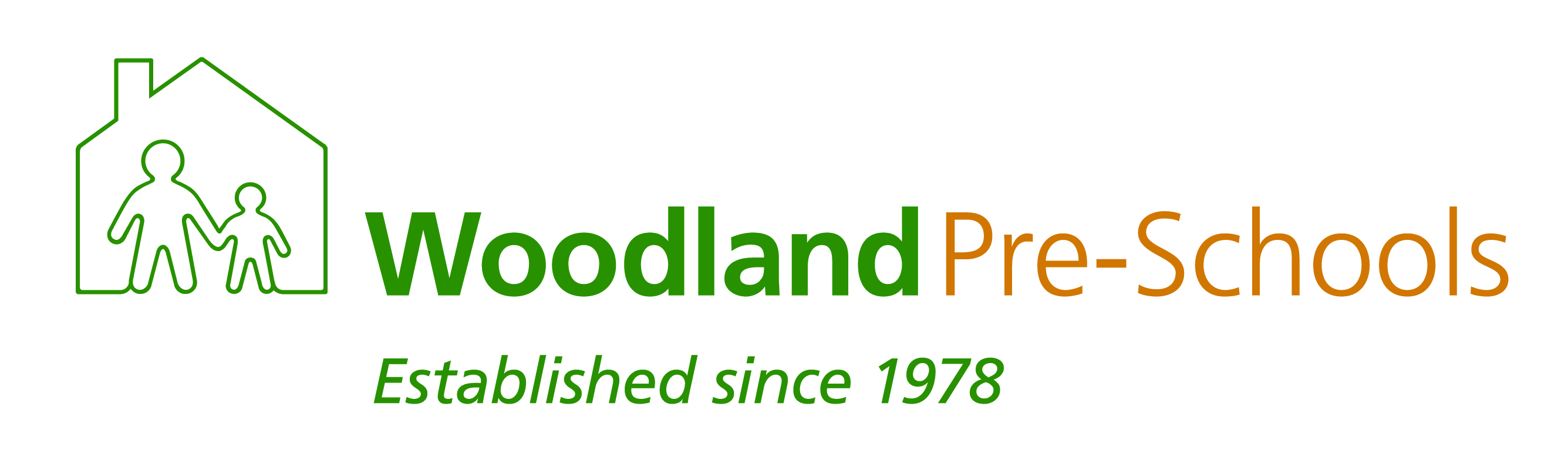 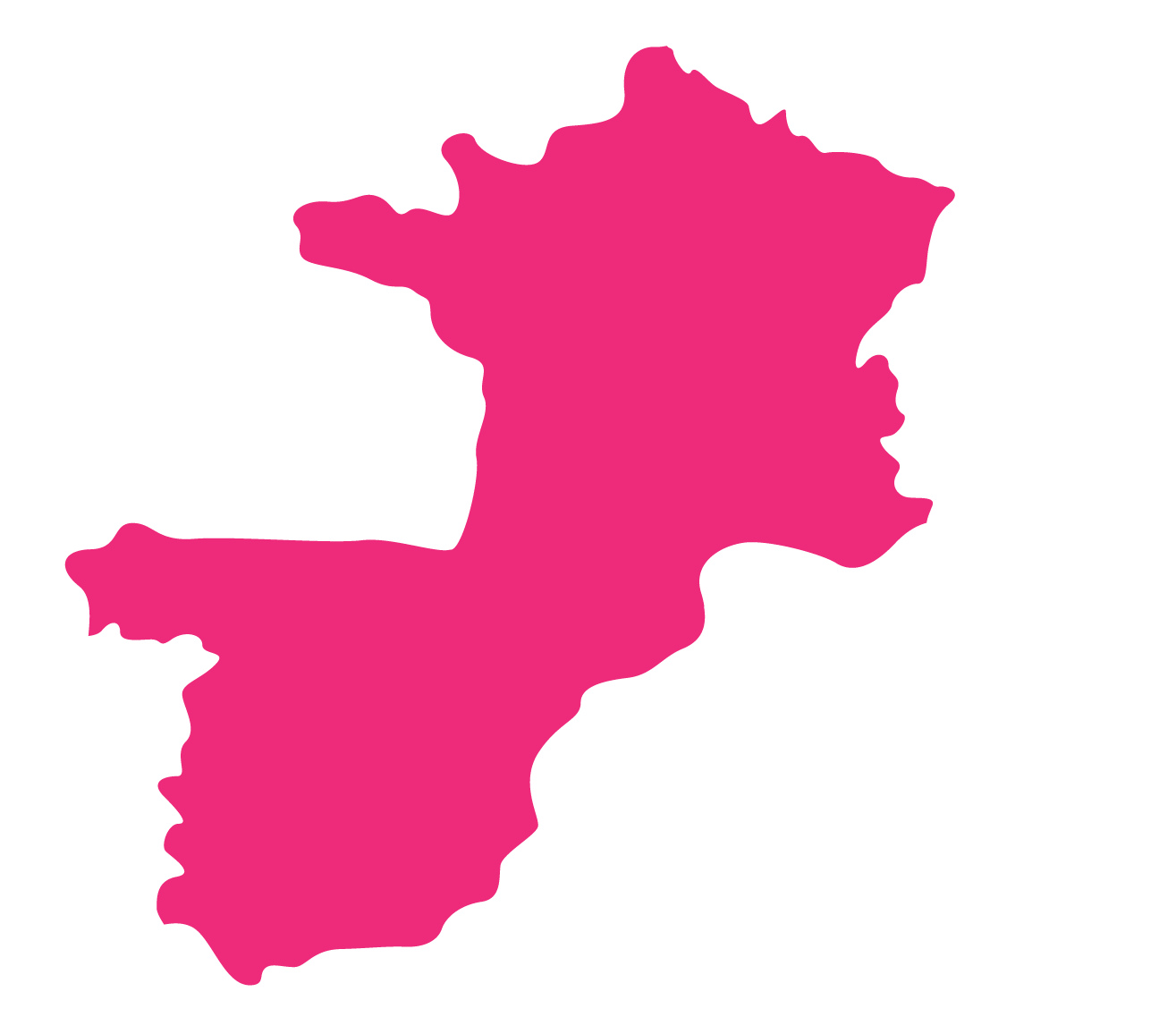 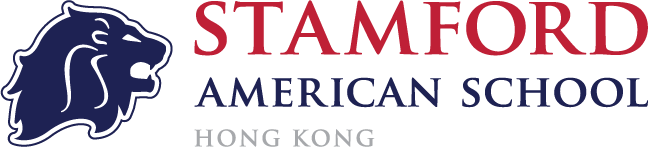 Hong 
Kong
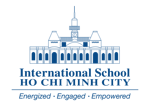 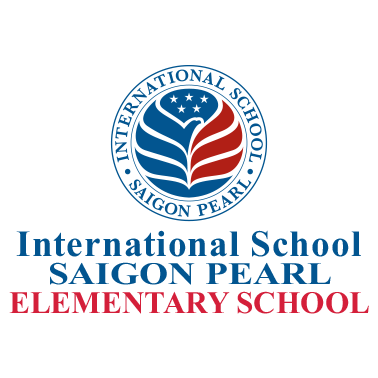 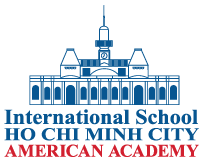 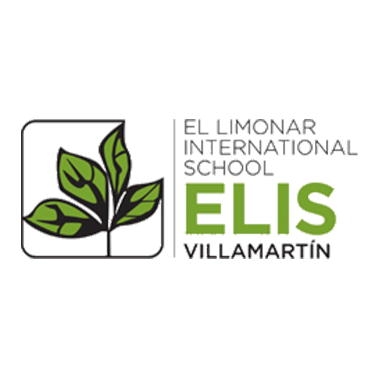 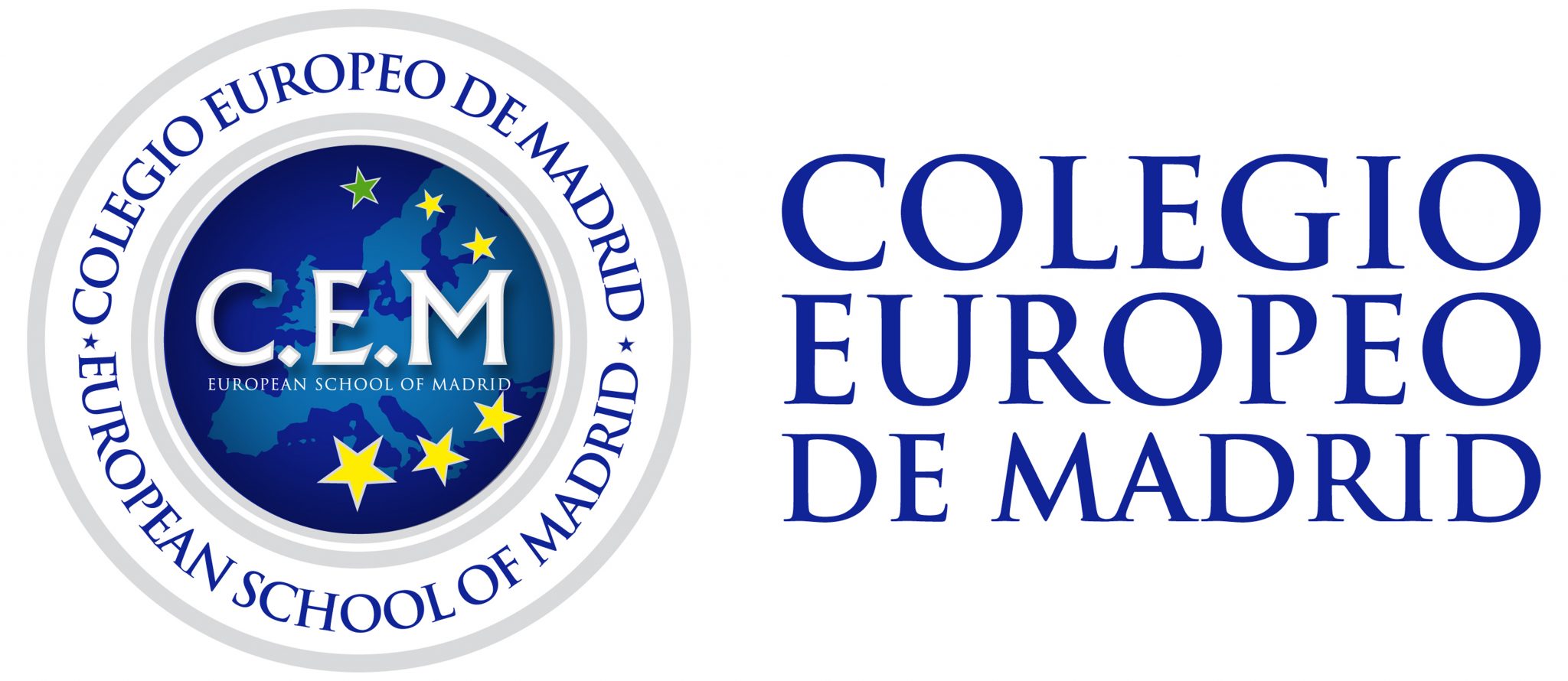 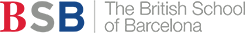 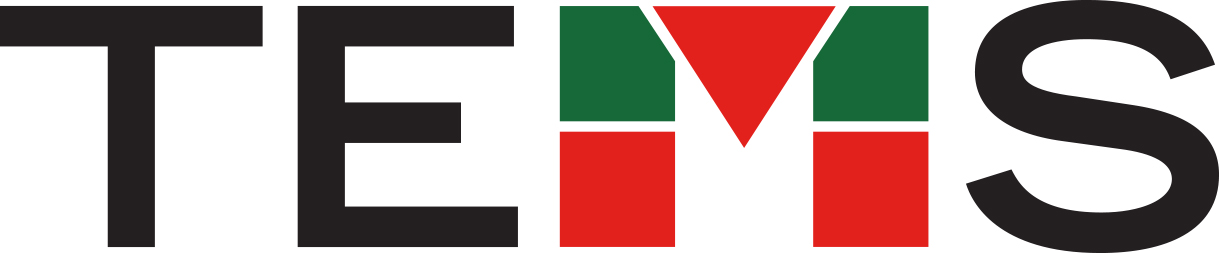 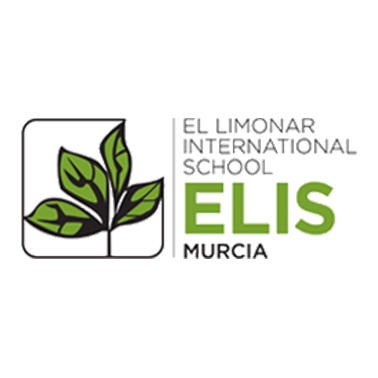 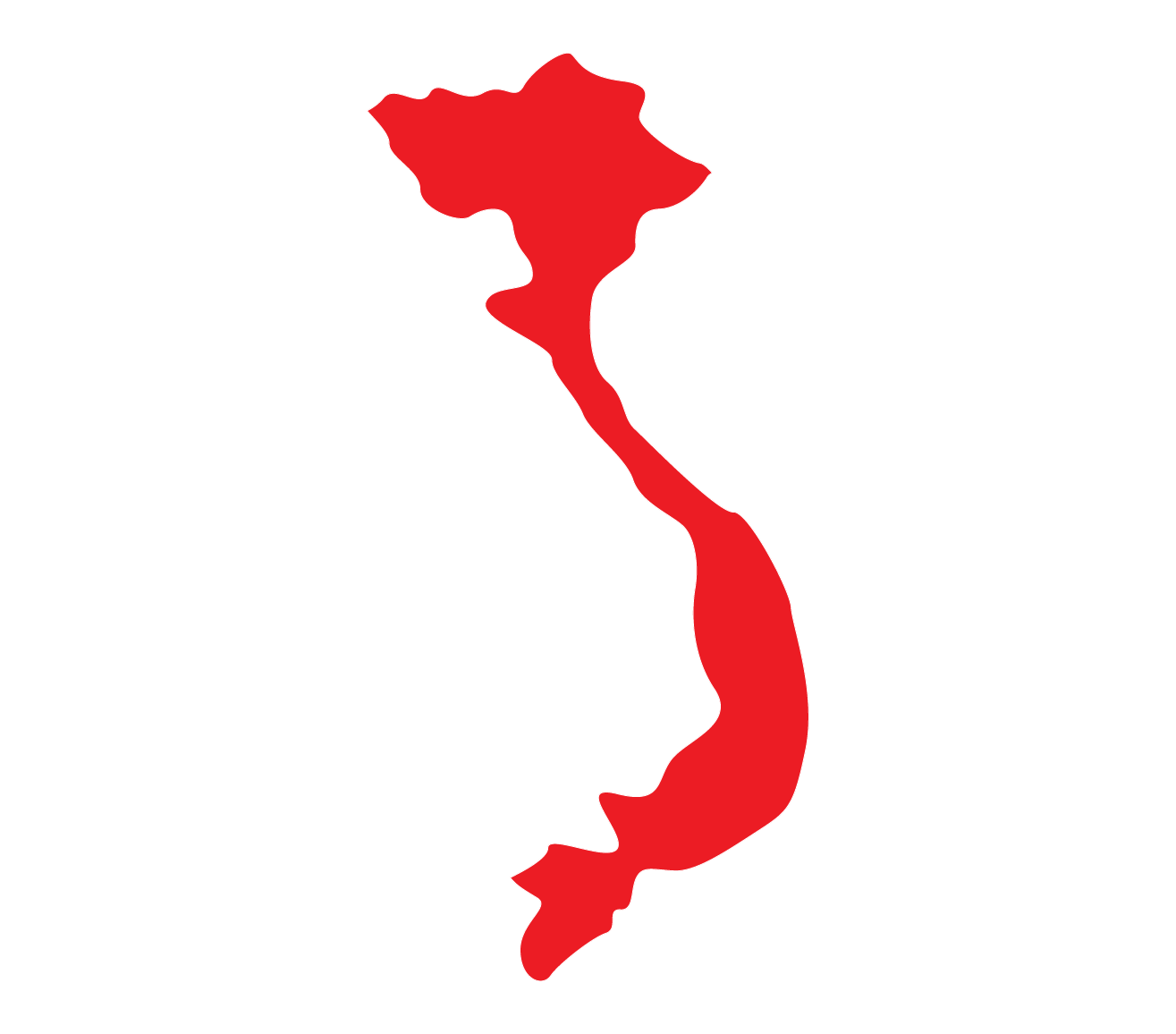 Vietnam
Thailand
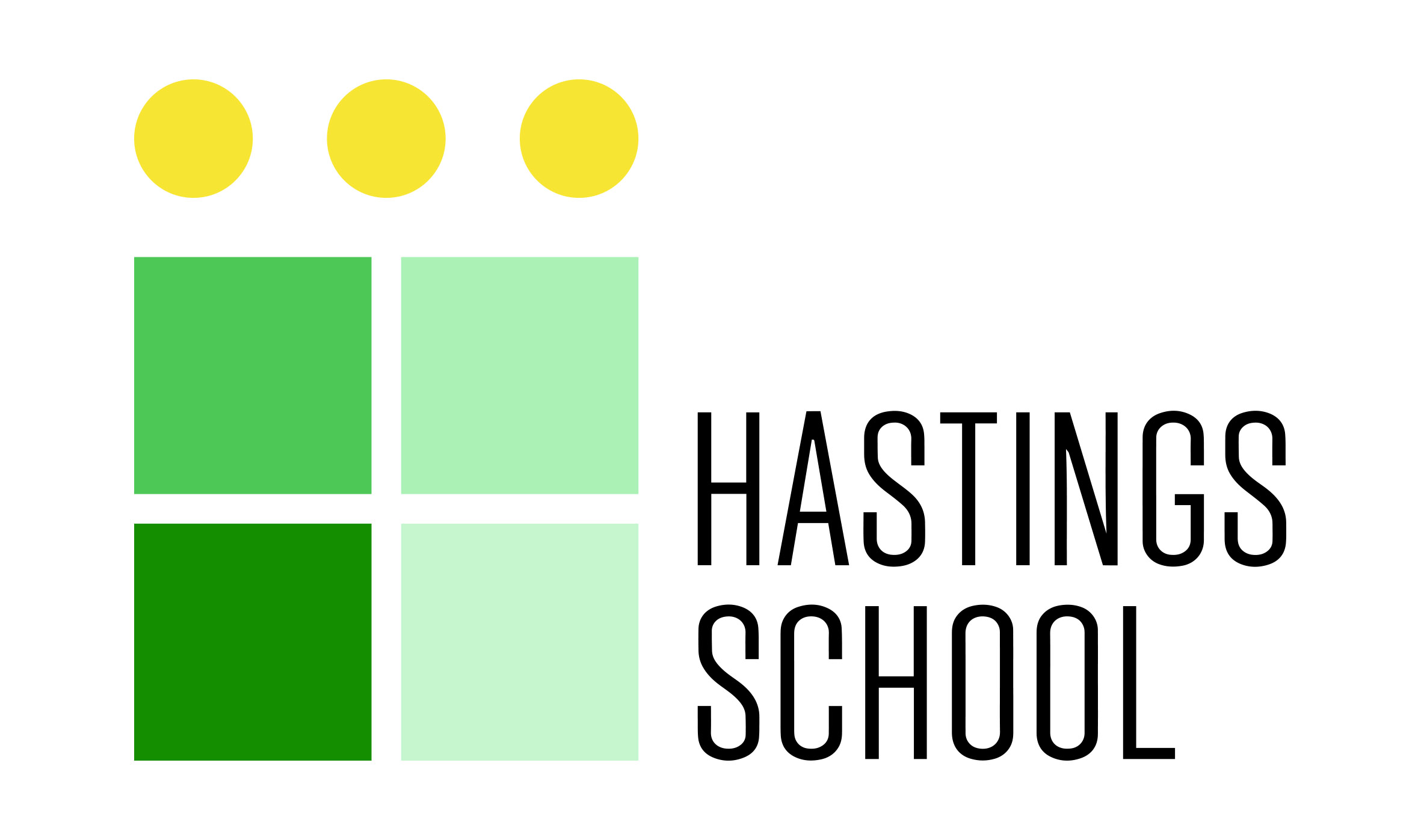 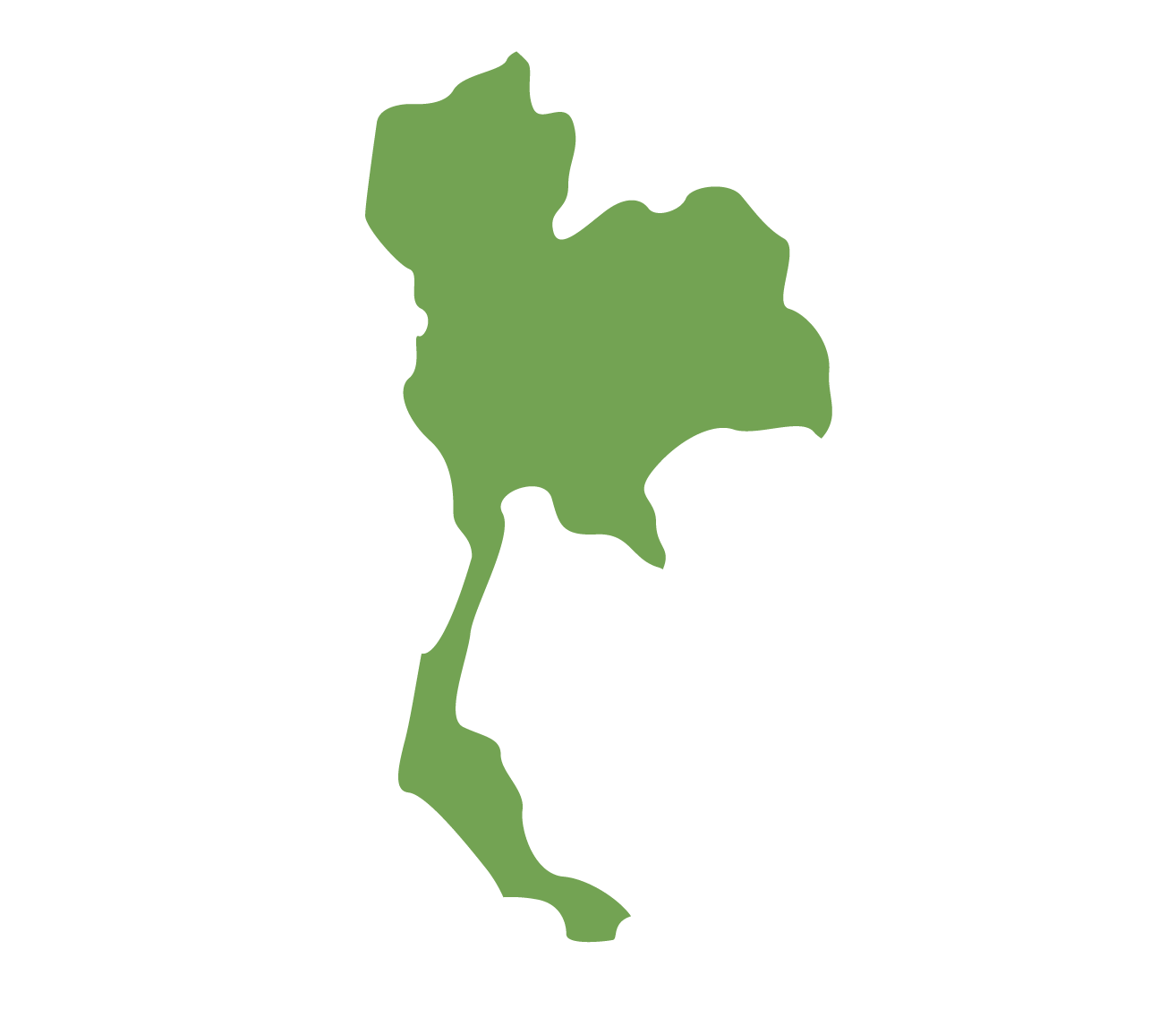 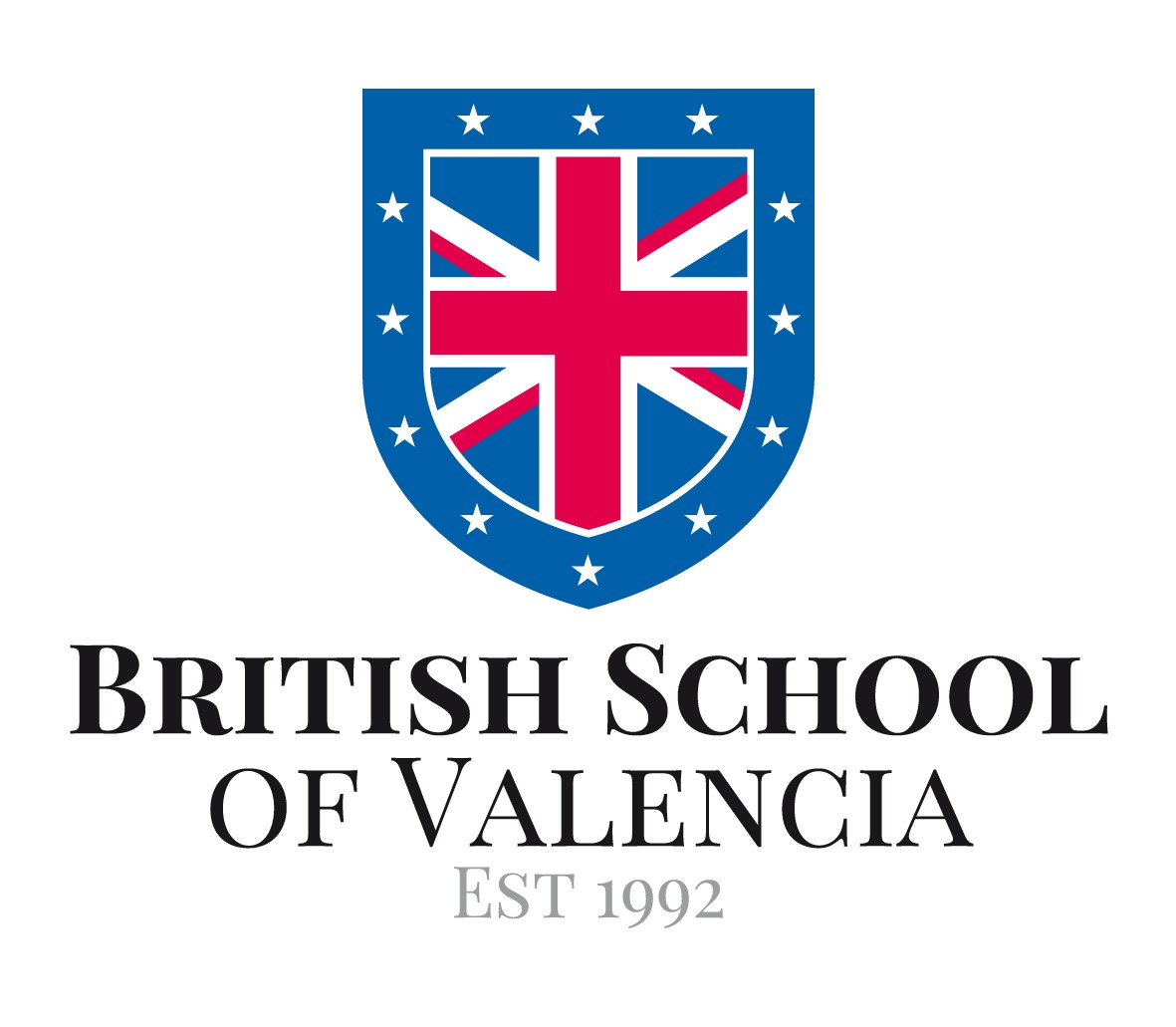 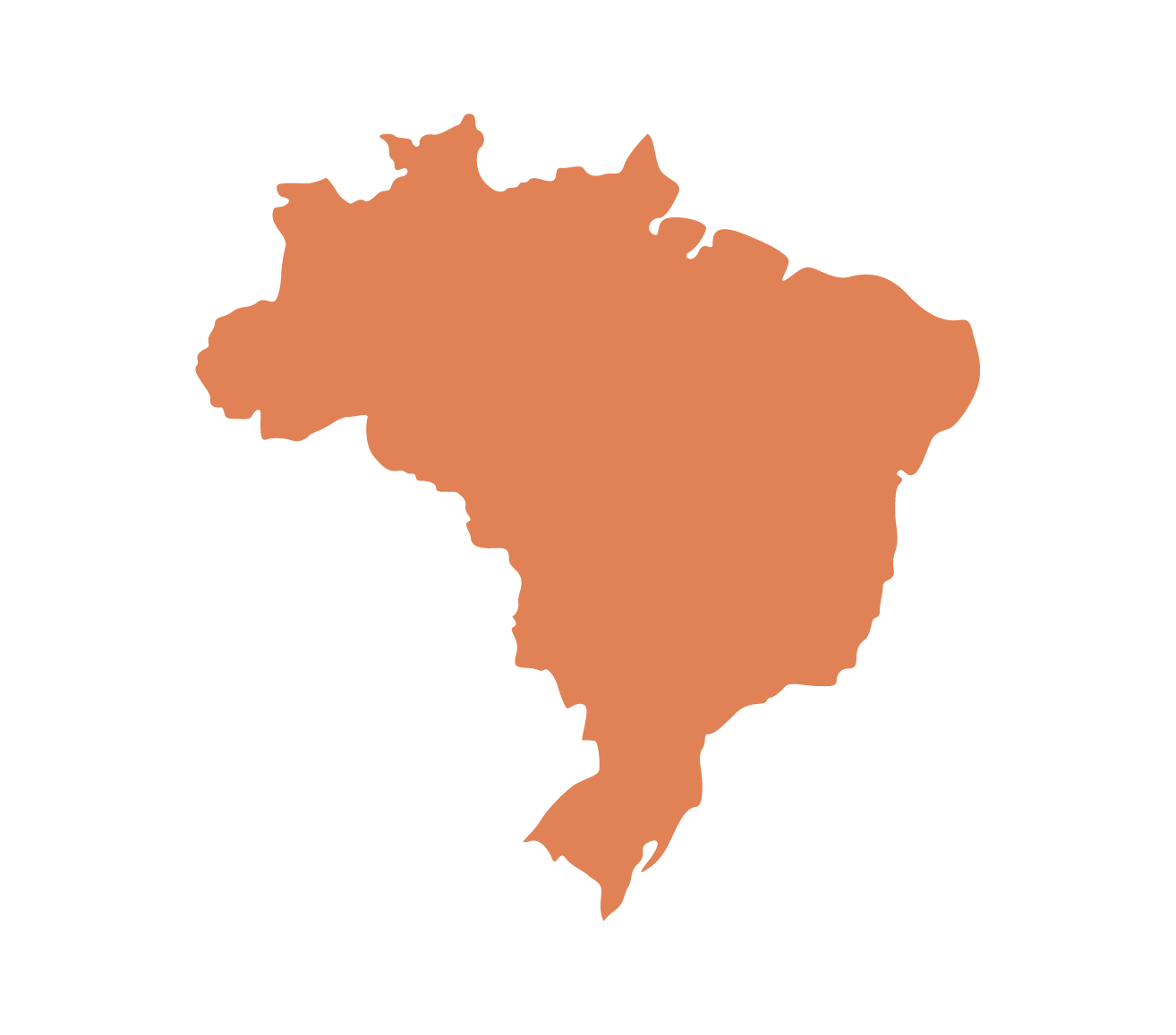 Singapore
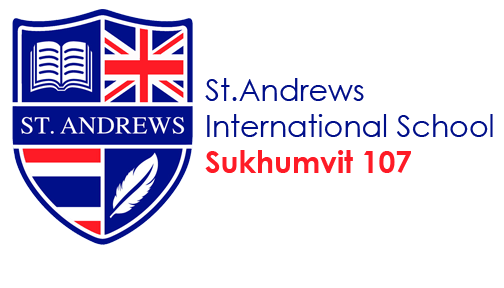 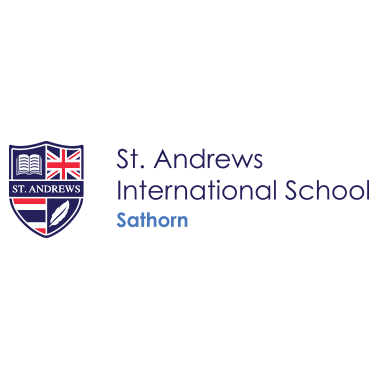 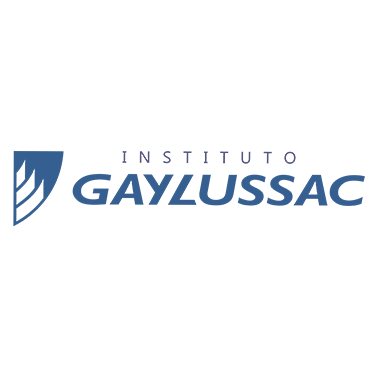 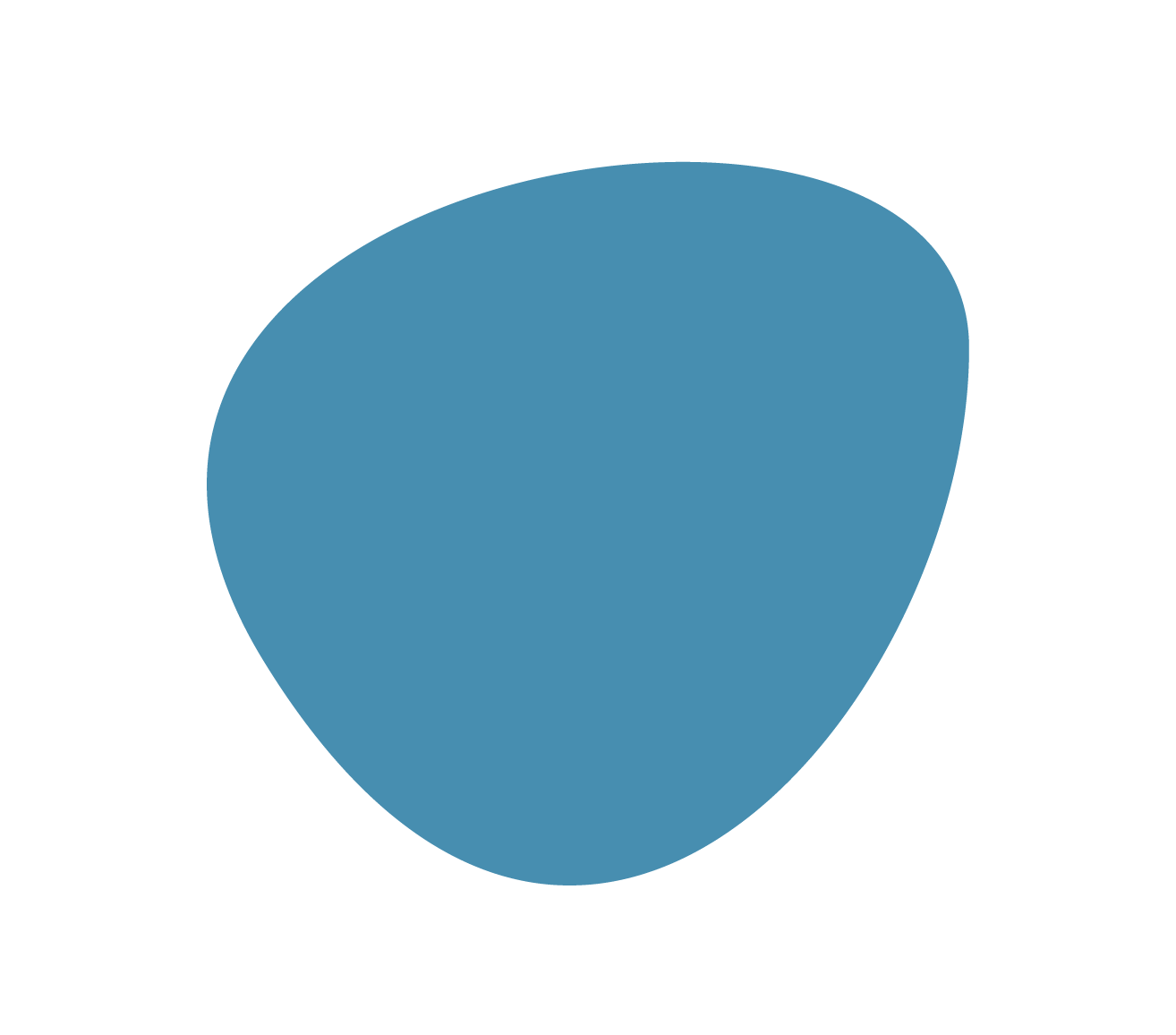 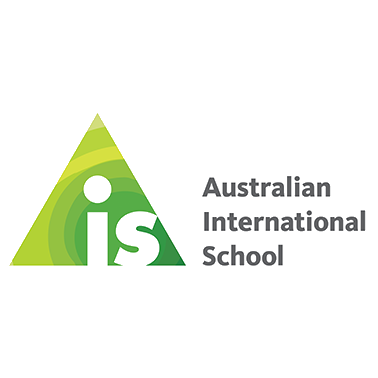 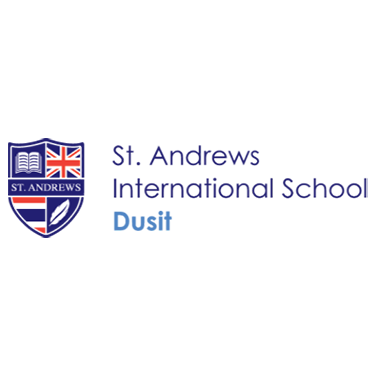 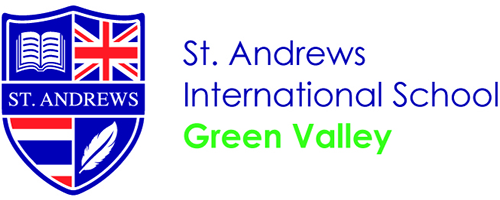 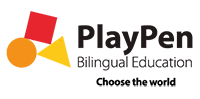 Brazil
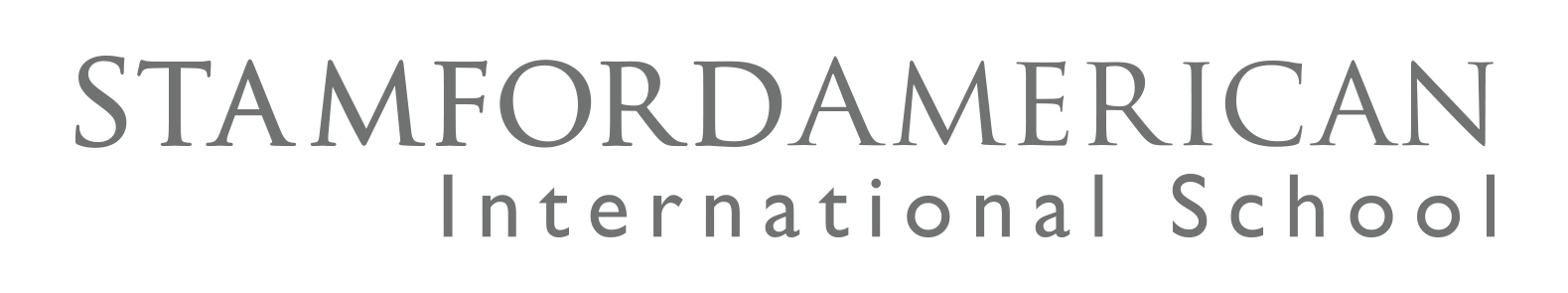 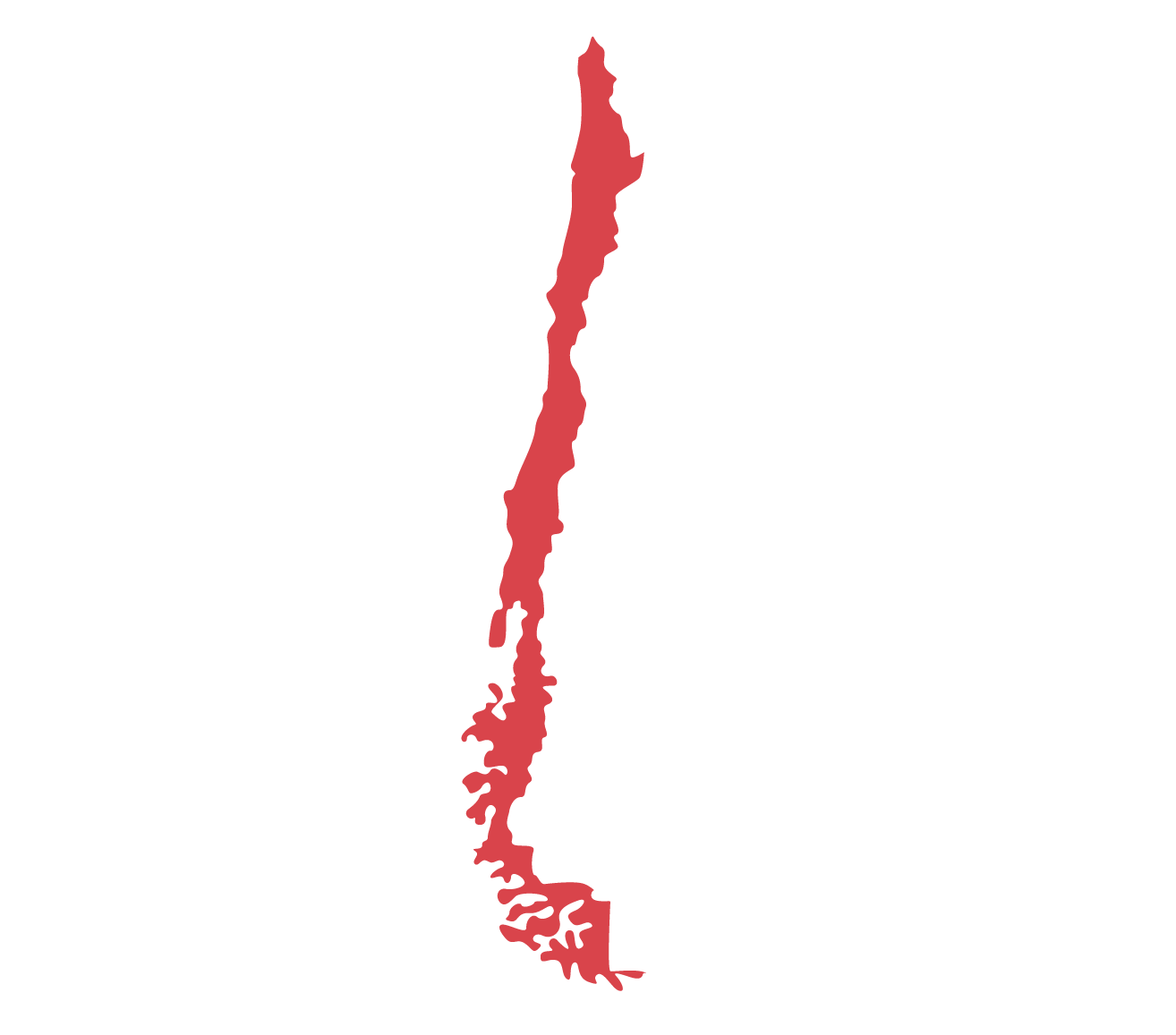 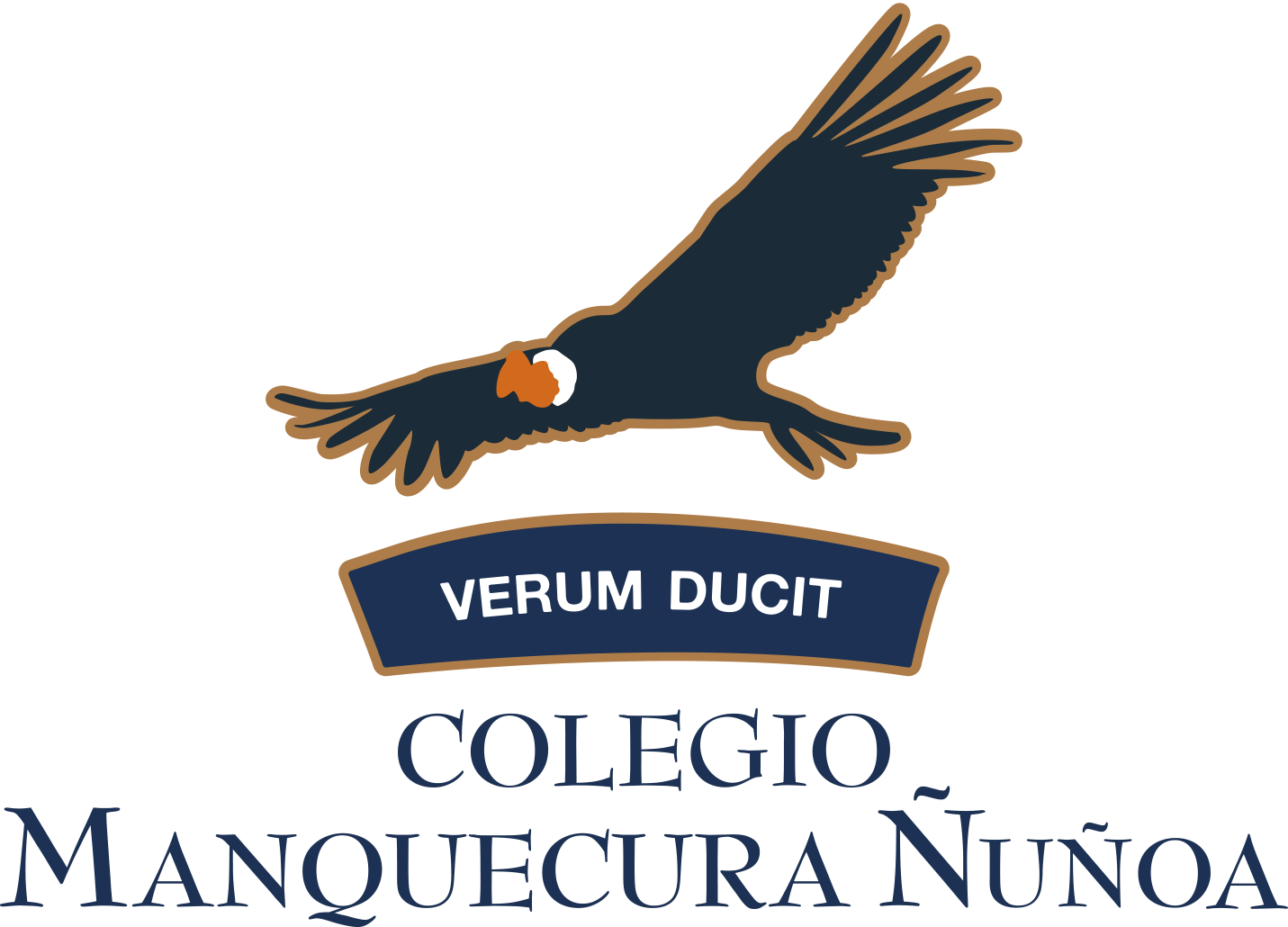 Chile
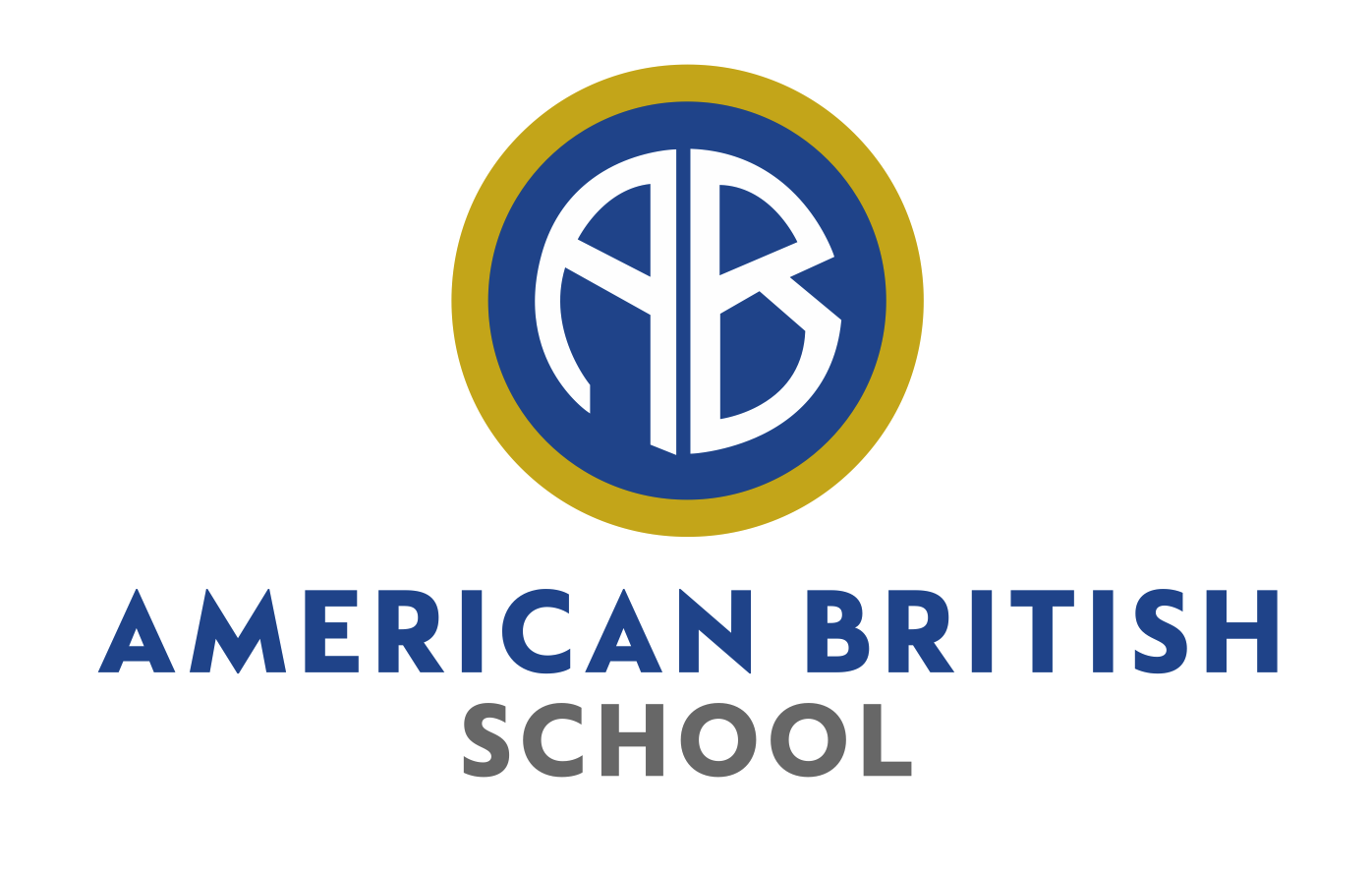 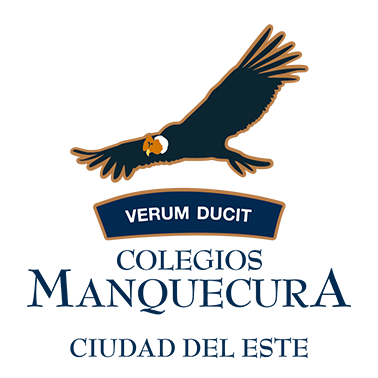 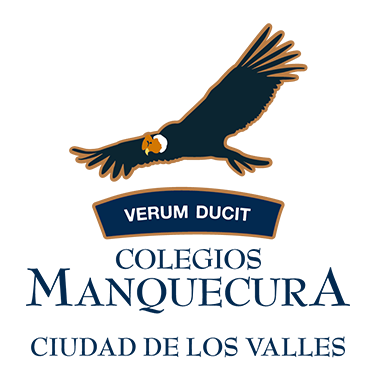 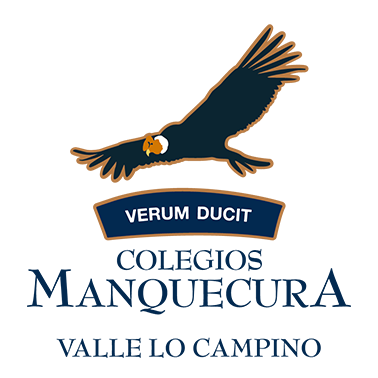 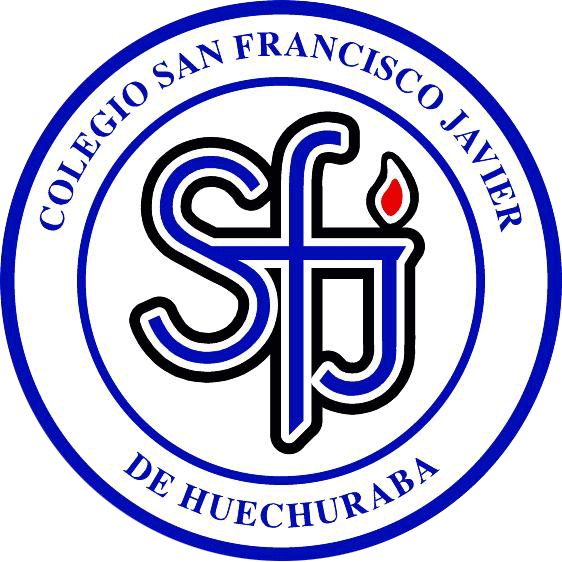 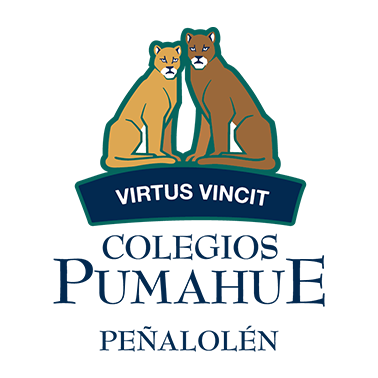 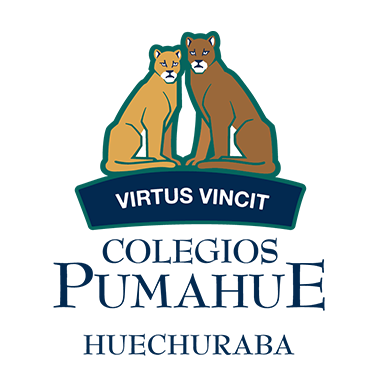 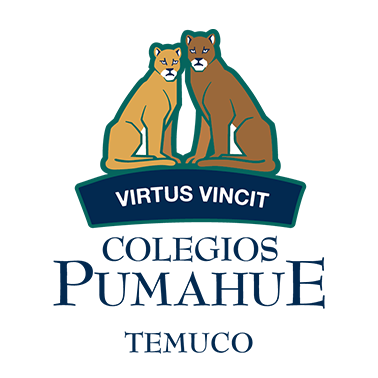 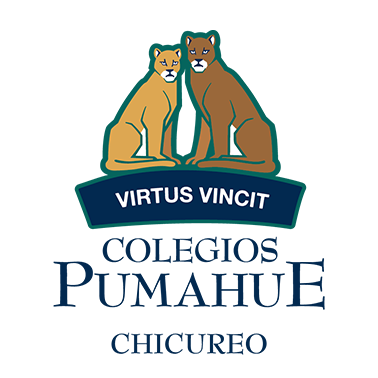 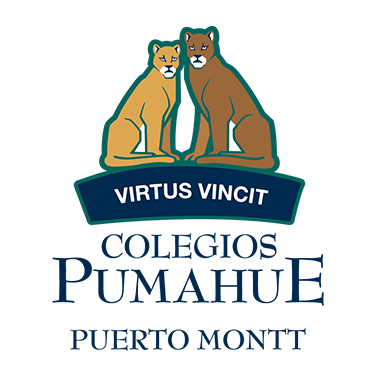 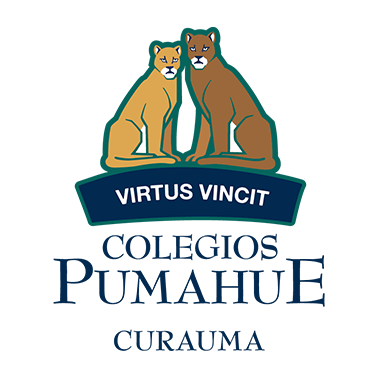 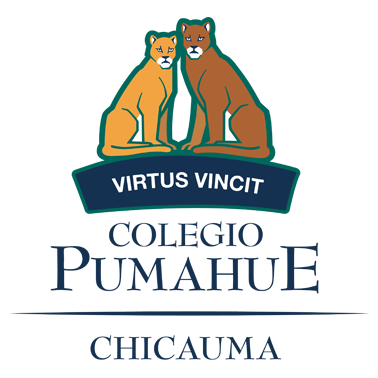 Chile
Some typical Chilean food and drinks:
Sopaipilla: a typical Chilean snack.
Pebre: a very spicy sauce made of tomatoes, onions, garlic, olive oil, herbs and peppers and lots of cilantro (coriander).
Empanadas: a popular snack in Latin American countries. It's is a fried bread dough which is filled with cheese and olives or cheese and ham or meat and hard-boiled egg or many other fillings.
Pastel de choclo: a typical Chilean casserole made with corn and meat, beef or bacon, and is traditionally baked in a clay pot. 
Source - https://www.kids-world-travel-guide.com/food-in-chile.html (photos of foods, more typical foods and some extra general information about Chile available here)
Brazil
Brazilians love their fresh fruits and vegetables such as okra, mango, coconuts, corn and beans. Many traditional dishes contain beans, rice or manioc flour. The most favourite dish in Brazil is probably the feijoada, a bean stew made with pork and rice and served with a side dish of kale
Typical Brazilian food and drinks:
Pão de Queijo: delicious cheese bread
Guarana: drink made with small red berries typical from Amazonia
Caipirinha: Brazil's national cocktail, made with cachaça (sugarcane hard liquor), sugar, and lime.
Coxinha de Galinha: Brazilian breaded and deep fried snack filled with shredded chicken. Usually served with a chilli dip.
Source - https://www.kids-world-travel-guide.com/brazil-facts.html (photos of foods and some extra general information about Brazil available here)
Asia - Vietnam
Many dishes in Vietnam consist of rice and vegetables as well as fish, seafood, chicken or beef. 
Soy sauce as well as fish sauce or shrimp sauce and rice products are the most common ingredients in Vietnamese dishes. 
Typical Vietnamese food and drinks:
Nem: Grilled pork meat skewers which have been marinated in fish sauce. They are often served with spicy chilli sauce
Canh chua: sour soup with fish, tomatoes and vegetables as well as pineapple chunks 
Pho: traditional soup dish made with clear broth, spring onions and sprouts as well as sliced chicken or beef slices 
Banh Bao: Vietnamese pastry dumpling with usually savoury filling such as pork or chicken meat
Xoi: Sweet sticky rice cakes made with coconut milk and mung beans, often with added food colouring
Source - https://www.kids-world-travel-guide.com/vietnam-facts.html (photos of foods available here)
Asia - Singapore
Singaporean food can be divided into five types: meat, seafood, rice, noodles, and dessert or snacks. Rice is a staple food but the people have evolved and adapt to the changes and exposures around them.  The modern Singaporean has adapted to a different lifestyle and diet and some do not even see rice as a staple part of their diet anymore. Singapore is especially renowned for its seafood. Chili crab and black pepper crab are two quintessential dishes that dominate the scene and are greatly recommended to tourists
Popular food and drinks in Singapore:
Satay: grilled chicken or beef cubes on a stick served with peanut sauce available at many street stalls and hawker centres
Kaya Toast: popular snack or breakfast. Toast with coconut egg jam and sweet sugary topping
Ice -Kerang: ice with red bean dessert - delicious!
Yu Shen Prosperity Noodles: Singaporean traditional dish to celebrate Chinese New Year
Source  - https://www.kids-world-travel-guide.com/singapore-facts.html (photos of foods/hawkers and some general info on Singapore available here)
And these are a few popular food that are not to be missed in Singapore!
Hainanese chicken rice, Chilli crab, Laksa, Char kuay teow, Hokkien prawn mee, Barbecued stingray.
 and Fish head curry… Look at these sources to find out more about these foods!
https://sg.hotels.com/go/singapore/best-singapore-dishes
https://sethlui.com/best-local-famous-foods-to-eat-singapore/
Asia – Hong Kong
The traditional diet in China and Hong Kong contains low amounts of protein such as meats or dairy products. Many dishes  in Hong Kong are vegetable and soya based. People in Hong Kong often eat/drink soup for breakfast and rice based dishes are eaten throughout the day.
Soy, vegetable and rice products are the most common ingredients in dishes and people in Hong Kong mainly eat with chopsticks and drink their soups rather than using spoons.
Dishes you might find in Hong Kong 
Spring rolls: The fried rice paper rolls are surely the most famous food export
Chow Mein: stir-fried egg noodles with chicken strips
Tofu: soy bean curd used in many dishes
Sweet and sour pork: fried cubed pork and fried vegetables in a sweet and sour sauce often made with capsicum peppers and pineapple
Peking Duck: duck roast with crispy thin skin, often served with plum sauce
Dim Sum: Steamed dumplings filled with minced meat or vegetables
Source -  https://www.kids-world-travel-guide.com/china-facts.html(photos of foods and some extra general information about Hong Kong and China is available here)
Asia - Thailand
Dishes you may find in Thailand:
Pad Thai: small, thin or wide noodles alongside crunchy beansprouts, onion, egg and fish sauce, sugar, chilli powder and finely ground peanuts.
Tom yam: this herb-forward broth is often referred to in English-language menus as 'sour Thai soup’. 
Laap: Thailand’s northeast in one rustic dish; laap (also known as larb or larp) takes the form of minced meat seasoned with roasted rice powder, lime juice, fish sauce and fresh herbs. 
Yam: a Thai 'salad' that combines meat or seafood with a tart/spicy dressing and fresh herbs.
Green curry: this mixes a piquant/herbal spice paste and rich coconut milk and eaten with a plate of jasmine rice 
Sources:
https://www.bbcgoodfood.com/howto/guide/top-10-dishes-try-thailand
http://www.bangkok.com/food-top10.htm
Spain
The Spanish main dishes contain: potatoes, rice, fish, meat, beans, chickpeas and fruit and olive oil is a staple ingredient in many dishes
Some typical Spanish dishes:
Paella: a rice dish with seafood or meat such as rabbit, chicken and snails, popular especially in Valencia
Gazpacho: cold vegetable soup 
Coca: a sweet bread
Cocido madrileno  - a traditional chickpea-based stew from Madrid 
Empanada: stuffed bread or pie
Turrón: nougat sweet cake made with honey and nuts
Jamón Serrano: pork leg ham
Chorizo: pork sausage
Chocolate con Churros: hot and very thick chocolate drink with sweet fried pastry. A popular weekend breakfast in Madrid
Source - https://www.kids-world-travel-guide.com/spain-facts.html (photos of foods and some extra general information about  Spain available here)
United Kingdom
People in Britain eat a wide variety of foods based on the cuisines of Europe, India and other parts of the world.
Well-known traditional British dishes include full breakfast, fish and chips, the Christmas dinner, the Sunday roast, steak and kidney pie, shepherd's pie, and bangers and mash.
Tea - You can’t talk about food in the UK without mentioning tea, as the average Brit drinks three cups of tea per day. The entire United Kingdom drinks nearly 165 million cups in a day, adding up to 62 billion cups a year. Originally a drink reserved for the upper class, tea evolved in the United Kingdom throughout the 18th century to a daily norm. Today, though afternoon tea is still an elegant serving with light sandwiches and delicate pastries. Although coffee is more popular when Brits are out and about, tea is still the favored drink inside the home.
Traditional Welsh foods include bara brith, laver bread, cawl (a type of stew) and welsh cakes
Sources:
https://theculturetrip.com/europe/united-kingdom/articles/the-top-10-foods-you-have-to-try-in-the-uk/
https://www.visitwales.com/things-do/food-drink/welsh-food
Switzerland
Some typical Swiss dishes incldue:
Cheese fondue: Melted cheese with bread cubes. 
Raclette: Melted cheese served with "Gschwellti" (jacket potatoes), cocktail gherkins and onions as well as pickled fruit.
Älplermagronen: A kind of gratin with potatoes, macaroni, cheese, cream and onions. 
Rösti: A flat, hot cake made of grated, cooked jacket or raw potatoes and fried in hot butter or fat. The dish is bound by nothing apart from the starch contained in the potatoes. 
Bircher müesli: Developed around about 1900 by the Swiss doctor Maximilian Oskar Bircher-Brenner, it contains oat flakes, lemon juice, condensed milk, grated apples, hazelnuts or almonds. 
Swiss chocolate!!
Swiss cheese
At Christmas Tirggel, dry honey biscuits, baked in special picture moulds are available in Zurich. 

Source - https://www.myswitzerland.com/en/planning/about-switzerland/custom-and-tradition/typical-food/
Food Myths
Food Myths 1-5
Myth 1 - Skipping breakfast is a good way to lose weight
Skipping meals, especially breakfast, can make you feel tired and hungry and more likely to reach for high-fat, high-calorie snacks. In fact, people who eat breakfast are more likely to maintain a healthy weight than those who don’t.
Myth 2 - Food restrictions
If you eat nothing but celery or oranges all day long for a week you will, of course, lose weight. But fad diets that drastically cut calories will quickly become boring and won’t be effective in the long run. It’s not necessary to starve to lose weight - making small changes that you can stick to is the key to long-term success.
Myth 3 - No treats
Depriving yourself of all the foods you enjoy won’t work. You’ll eventually give into temptation and abandon your efforts. There's no harm in allowing yourself a treat now and again.
Food Myths 4-7
Myth 4 - No eating past 8pm
It doesn’t matter when you eat if you are eating too much – a calorie is a calorie at any time of the day! It's healthier for your digestive system and sleep quality not to eat a heavy meal before you go to bed but a late dinner will not make you any fatter than an early one.
Myth 5 - Lose your belly fat / bingo wings / thunder thighs
As unfair as it may seem, we can’t pick and choose where we gain or lose weight from. When the body loses fat, it is lost throughout the body. Focusing on one area of the body when exercising may develop better muscle tone in that area but it will not remove more fat.
Myth 6 - Certain foods help you burn fat
No foods can actually help you to burn fat. The important thing is eating less calories (energy), rather than eating specific foods that are thought to have special properties.
Myth 7 - No snacking
Eating healthy snacks between meals can actually help you to control your appetite. Fruit, vegetables, crudites with hummus and yoghurt are great choices.
Food Myths 8-10
Myth 8 - Carbs are fattening
Gram for gram carbohydrate has less than half the calories of fat(4kcal v 9kcal),, although carbohydrate rich foods can be high in calories because of the fillings and toppings commonly added to them – such as creamy sauces. Some carbohydrate foods, especially wholegrain versions, are packed full of fibre which can keep hunger at bay – these are slow release or low glycemic index foods. However there are benefits to eating fast release carbohydrates (high glycemic index) at certain times  - e.g. just before a sports match, so the message is that all nutrients have a purpose and function for our bodies.
Myth 9 - Low fat only
Replacing fat with other ingredients can still result in a product with a high calorie content. Don’t be fooled – check the label. Quantity is also important – you won’t cut back on calories if you eat twice as much of a low fat product as a full fat one. There are also very important fats that need to be included in diets – e.g. those that are found in oily fish and nuts
Myth 10 - Intense exercise regimes are only ones that work
Even low intensity exercise will help use up more calories. Walking, gardening or doing housework can make quite a difference. There are different components of fitness that require different types of training, these include weight training, flexibility training and high and low intensity work
Source – British Heart Foundation
Tips for Spotting Diet Myths
First, if it sounds too good to be true, it almost definitely is!
Second, ask yourself, "Who says so?" Is the person making the claim biased? Are they trying to sell a product? Is the information based on just one small study?
There’s no secret ingredient to weight loss or maintenance. Eating a balanced diet without excluding food groups and exercising are what matters. 
Having a good awareness of the nutritional values in foods compared to recommended norms is a good idea. For example:
SUGAR – Children should have no more than 24g of sugar per day (there is approximately 17g of sugar in a typical bowl of many common cereals aimed at children)
Adults should have no more than 30g of free sugars a day, (roughly equivalent to 7 sugar cubes).
Children aged 7 to 10 should have no more than 24g of free sugars a day (6 sugar cubes).
Children aged 4 to 6 should have no more than 19g of free sugars a day (5 sugar cubes).
There's no guideline limit for children under the age of 4, but it's recommended they avoid sugar-sweetened drinks and food with sugar added to it
Source - NHS
Motivation to help with your #CognitaBeWell steps!
Inspirational athletes overcoming adversity in sport
1. Alistair and Jonny Brownlee – British Triathletes
An exhausted Jonny Brownlee is helped over the finish line by his brother Alistair who gives up the chance to win the race in a dramatic end to the World Triathlon Series in Cozumel, Mexico in 2016 https://www.youtube.com/watch?v=KKfy5T_nusc [2.49 mins]
2. Michael Phelps – American Swimmer
He is considered the greatest Olympian swimmer of all time. Everyone thought that no swimmer would be able to win 8 gold medals in just one Olympic Games. Michael did just that and he has 19 Olympic medals, 15 of which are gold! As a child, Michael suffered from ADHD and was on medication for some of that time. Some symptoms of ADHD such as restlessness, impulsiveness and a very short attention span, could have hindered Michael, but he used his incredible capacity to remain hyper-focused on the swimming that he was so passionate about, and has been able to exploit the positive side of ADHD. 
https://www.youtube.com/watch?v=yzdU3N0_D6o [3.18 mins]
3. Bethany Hamilton  - American Surfer
She grew up in Hawaii so it is not surprising to learn that by the age of 7, she was already able to surf waves. In 2003, a terrible tragedy struck when a shark bit off her left arm. As she recovered, she made two promises to herself. The first was that she would not moan about her terrible misfortune and the second was that she would get back on the surfboard. Another person would have been resigned to failure. But not Bethany Hamilton. After only 26 days, she was surfing again! She is now ranked as among the top 50 female surfers in the world. She also won first prize in the Explorer Women’s Division of the NSSA National Championships.
https://www.youtube.com/watch?v=O5MsXjUQLYM [1.30 mins]
Inspirational athletes continued..
Kieran Behan - Irish Gymnast.
Imagine being told that you will never walk again! That was what doctors told Kieran after they removed a cancerous tumor from his thigh at the age of 10. The operation went badly, so badly in fact, that he woke up screaming in pain from massive nerve damage. Up to then, he had been crazy about gymnastics and was determined to become an Olympic champion. But how could he do that when he could not even walk now and was confined to a wheelchair?
Kieran was going to show them and he started on the long road to recovery. He was 15 months in a wheelchair but he persevered and was back in the gym. But within a few a months he slipped from the high bar and sustained a terrible head injury. He was so badly injured that frequent blackouts happened when he literally blinked. He missed a whole year at school but the gym was beckoning again. This time though, he had to overcome the challenges of that awful injury. He had to retrain his brain and get back his co-ordination. He returned to school using a walking stick and was cruelly taunted by his classmates.
It then took him three years to get back to where he had been before the awful accident. But he suffered several fractures. Then another blow came when his knee snapped just after he had been selected for the European Championships. Behan has said that was when he was about to give up.
But he never gave up and succeeded in becoming the Challenge World Cup floor champion in 2011, and his greatest moment of glory was when he qualified for the London 2012 Olympics. He had become an Olympic athlete after being through terrible pain, trauma and setbacks. A glorious example of the Olympic spirit.
https://www.youtube.com/watch?v=eDDsULAZoB0 [1.36]
Additional Resources
Additional Resources for Staff, Students and Parents Suitable for all regions
Additional Resources for Staff, Students and Parents Suitable for all regions
Additional Resources for Staff, Students and Parents Suitable for all regions
Additional Resources for Staff, Senior Students and Parents Suitable for all regions